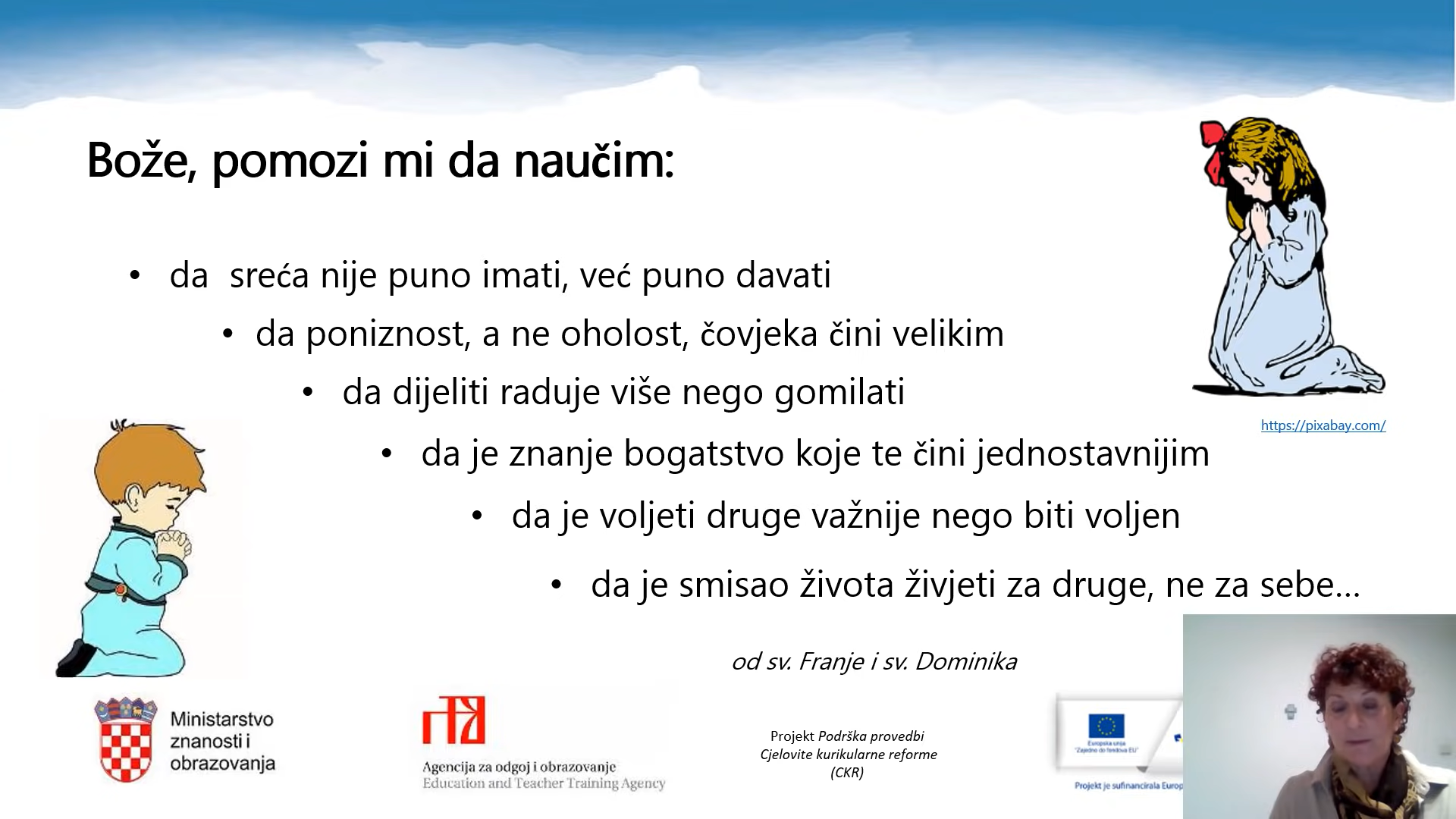 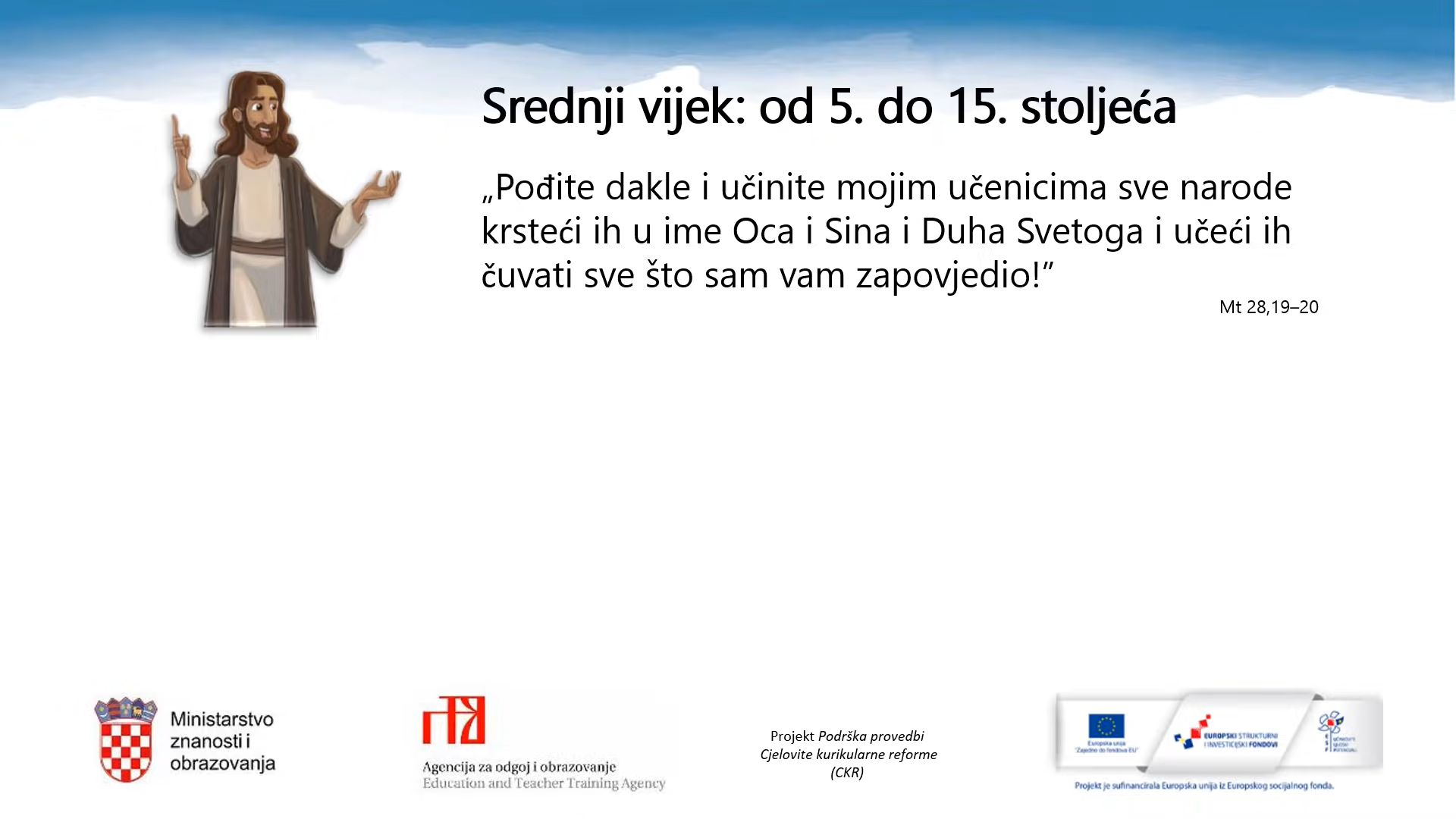 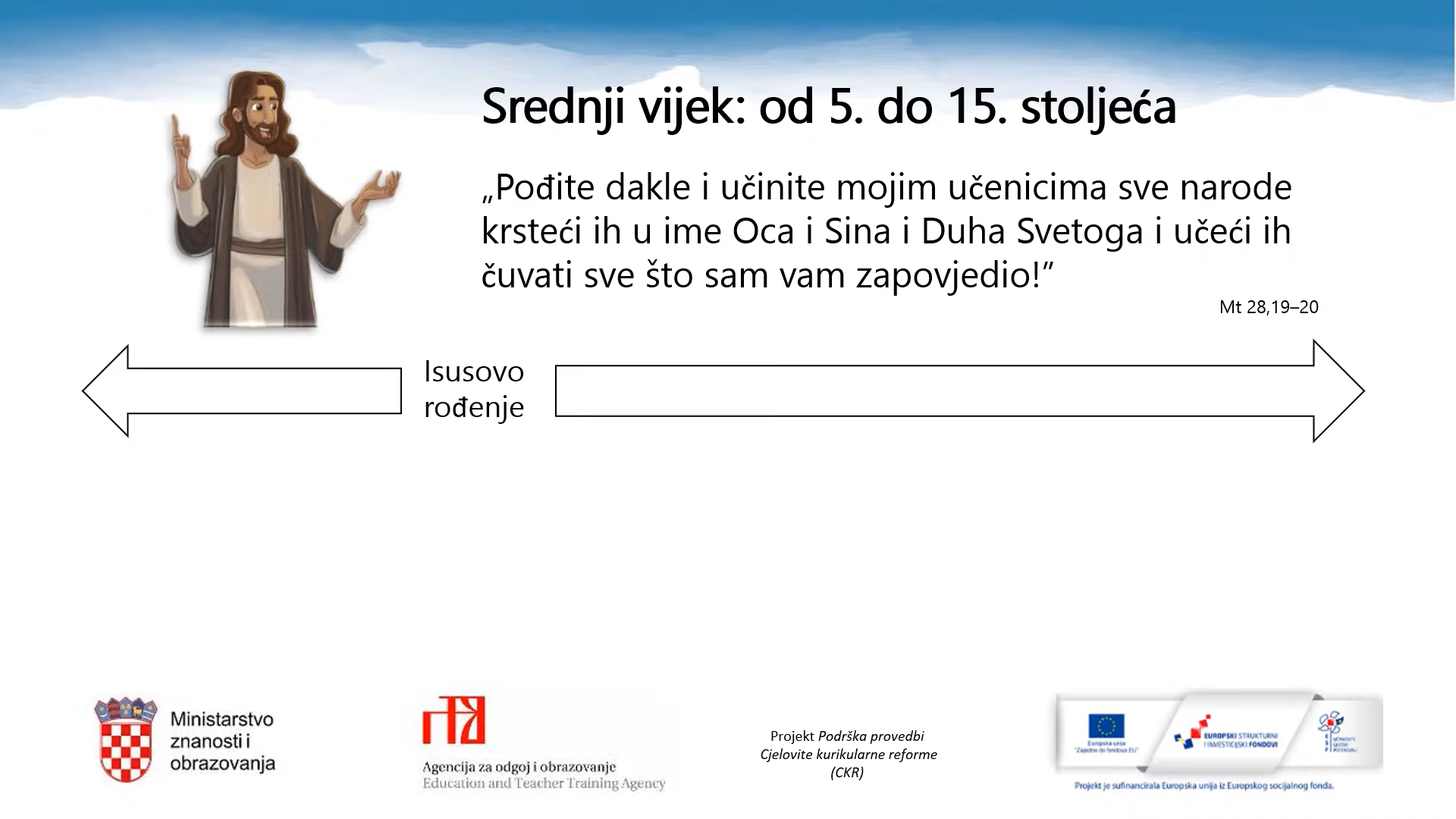 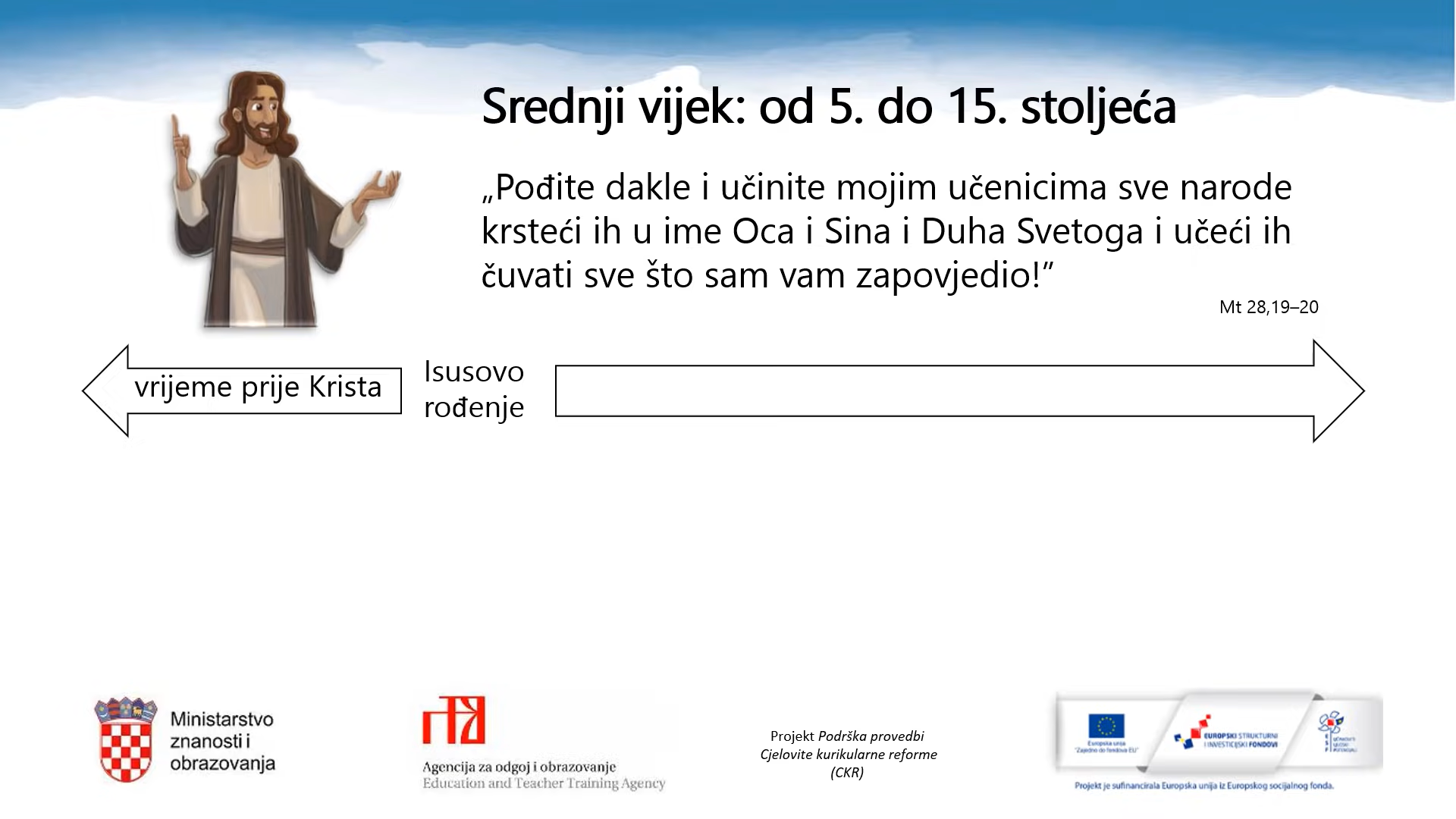 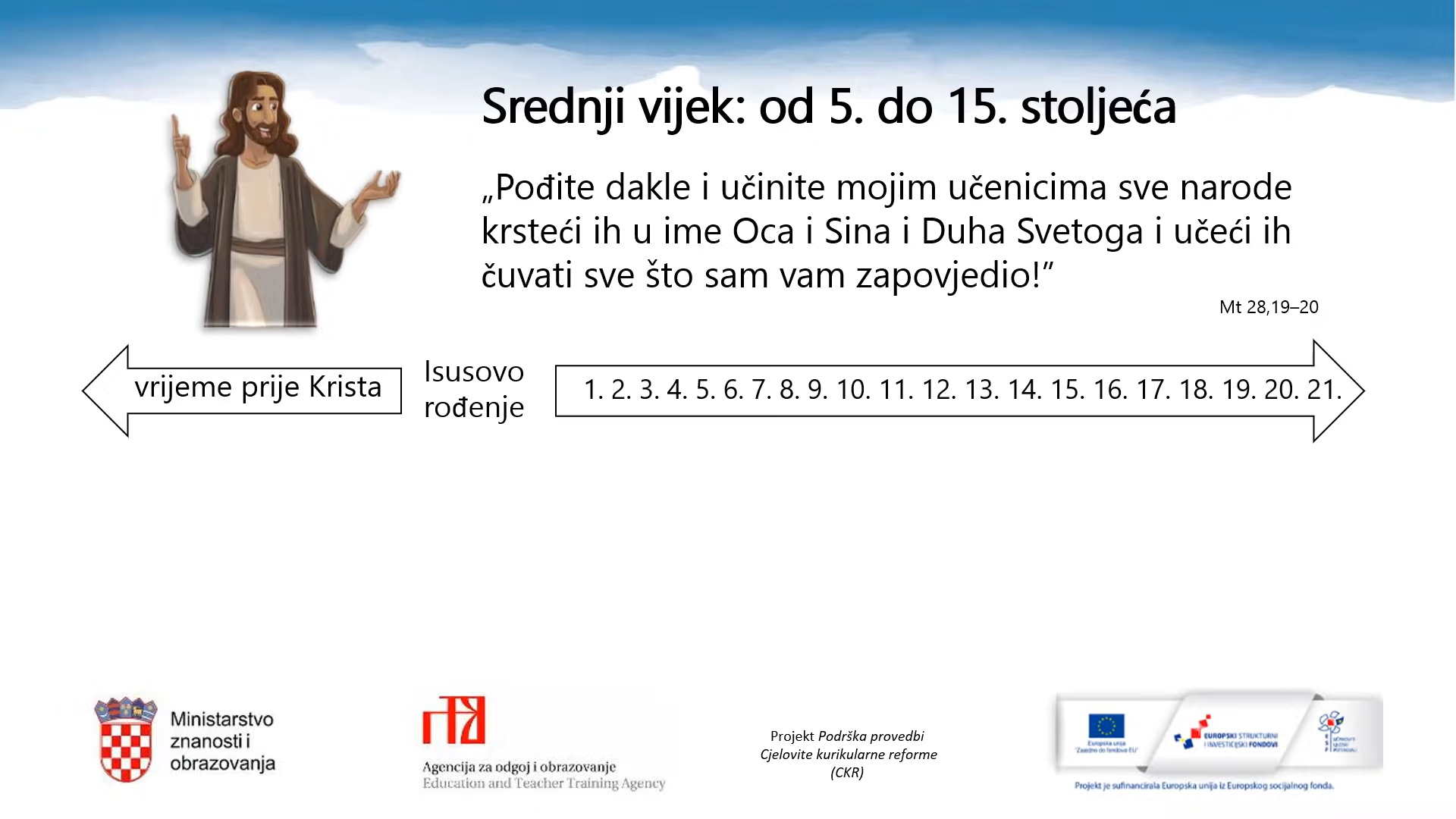 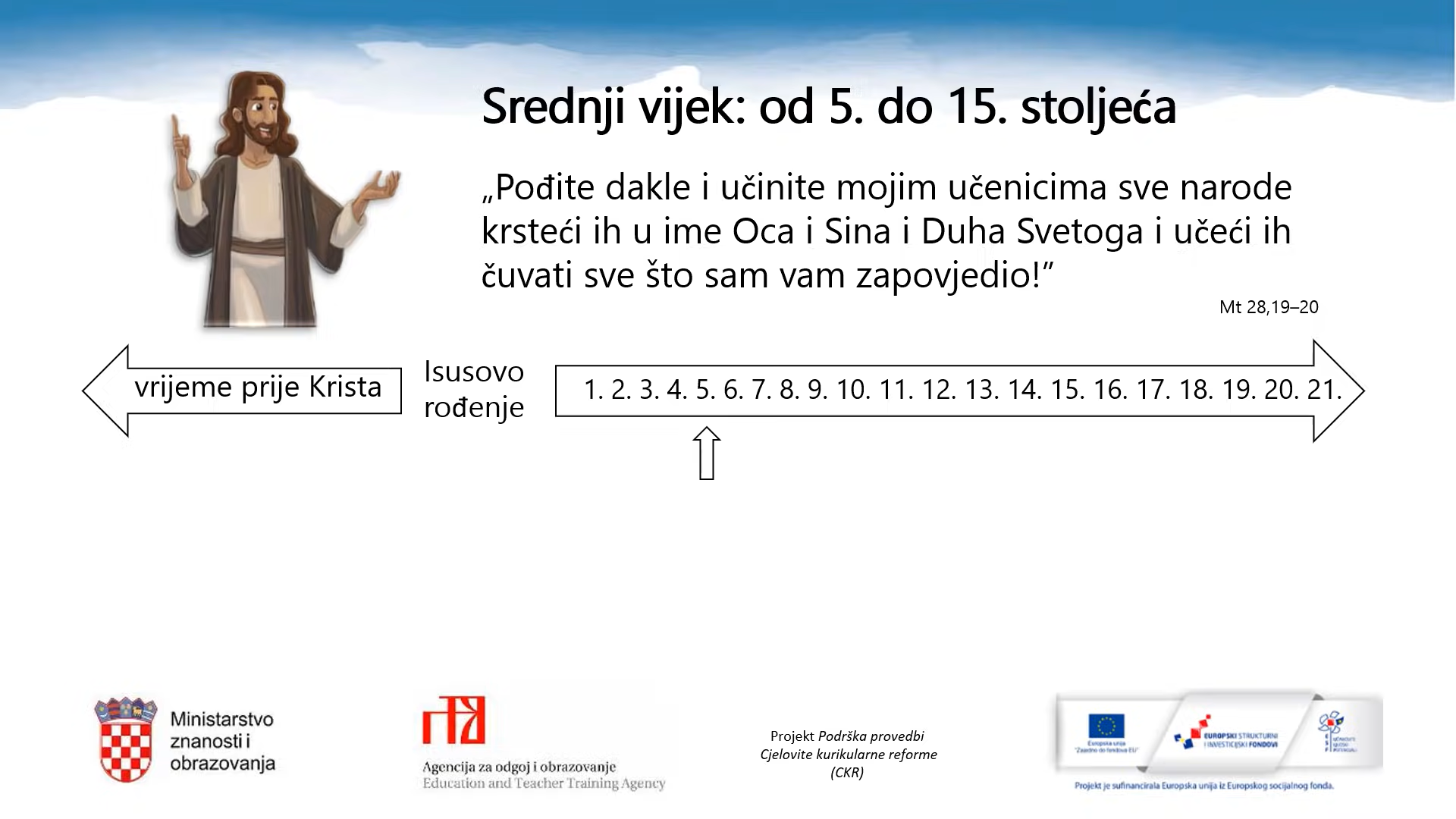 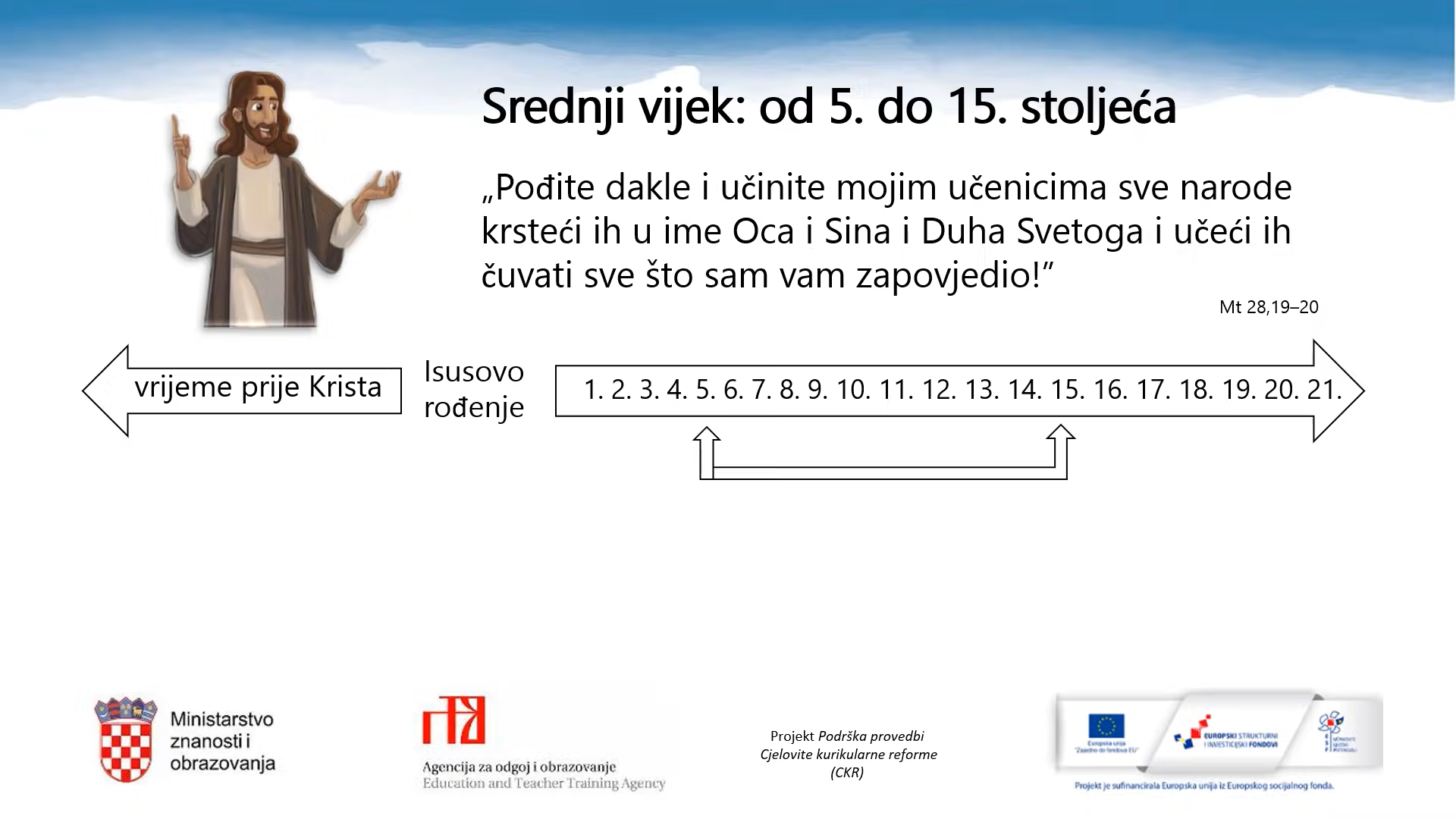 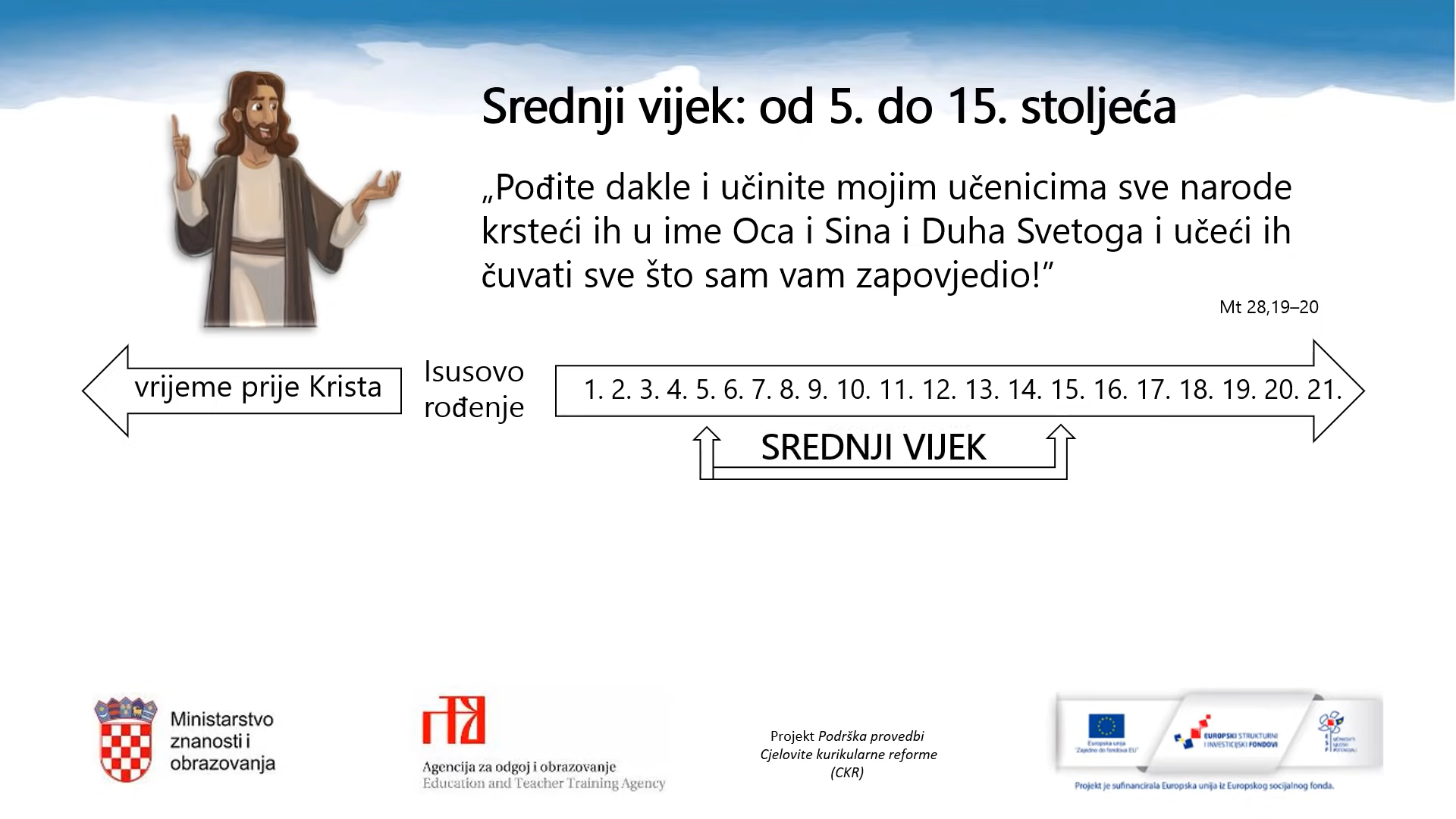 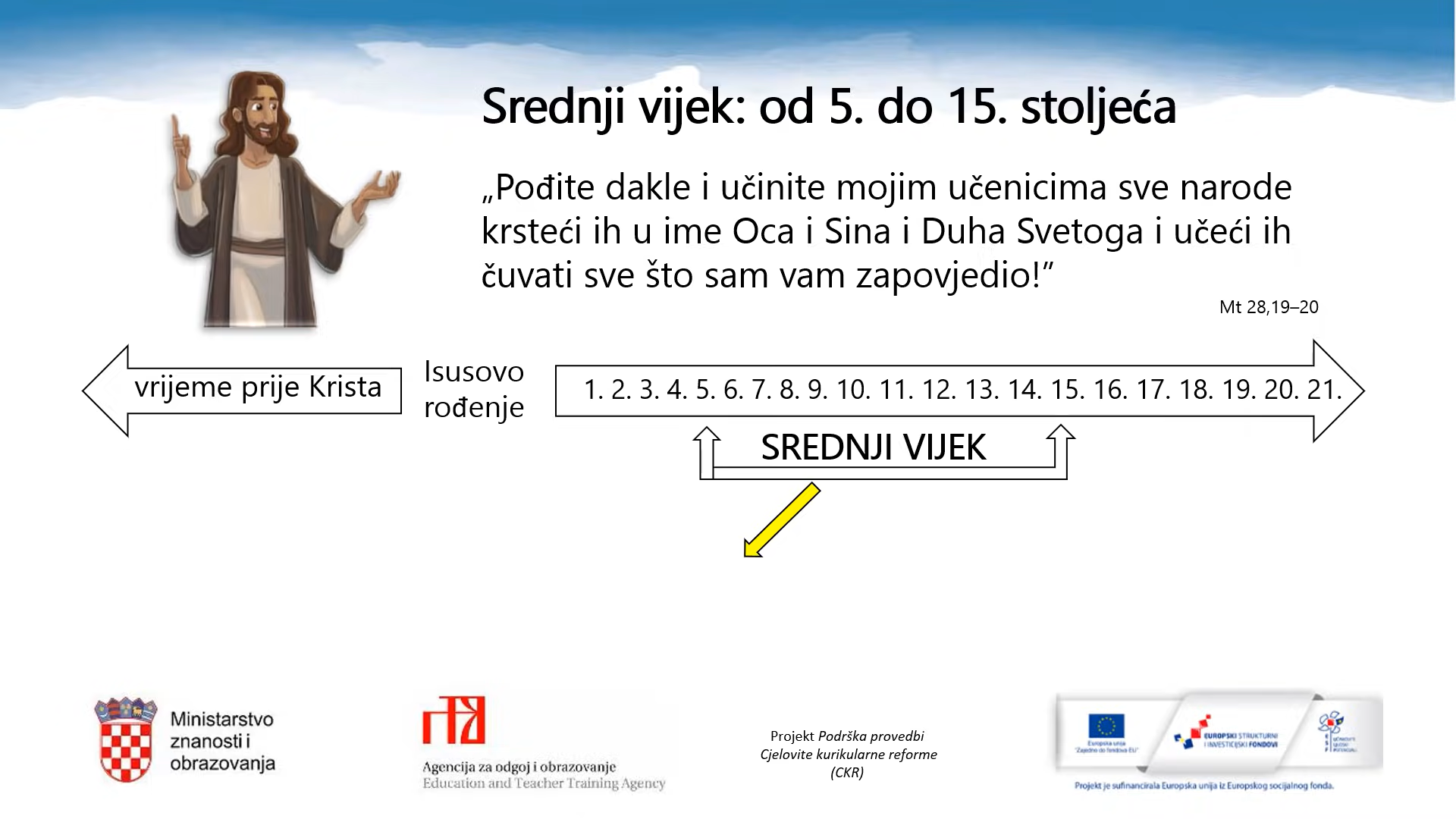 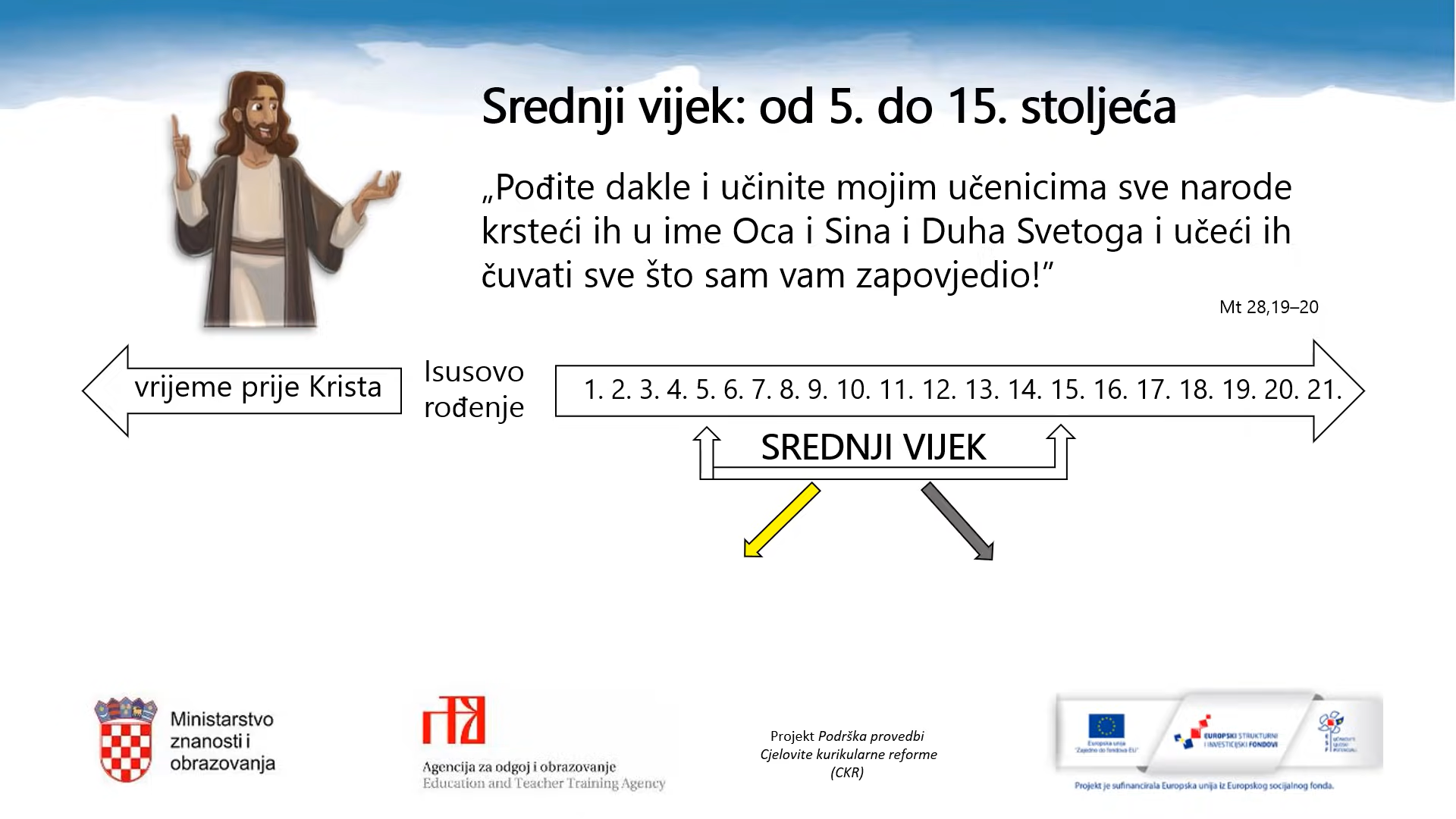 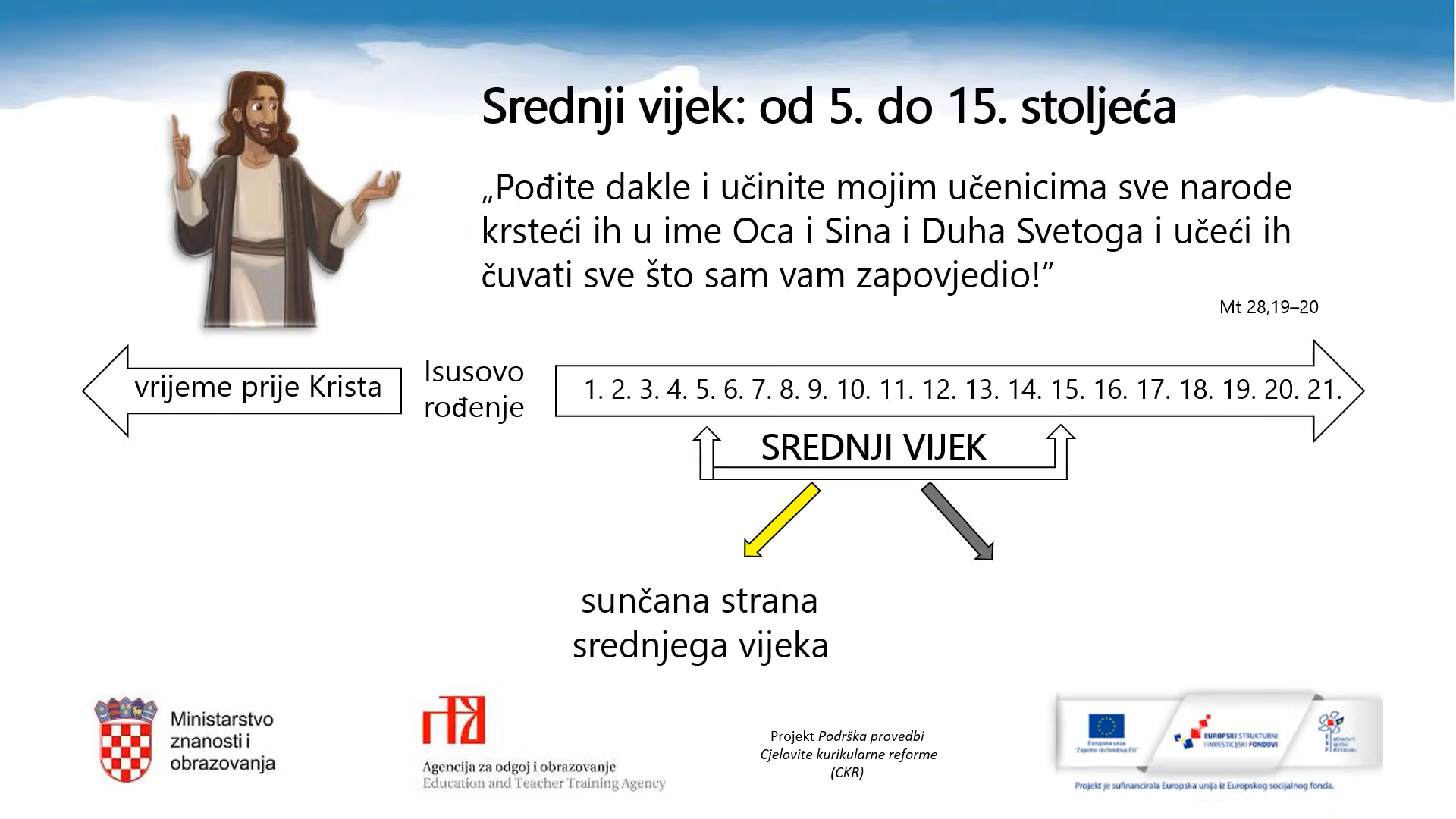 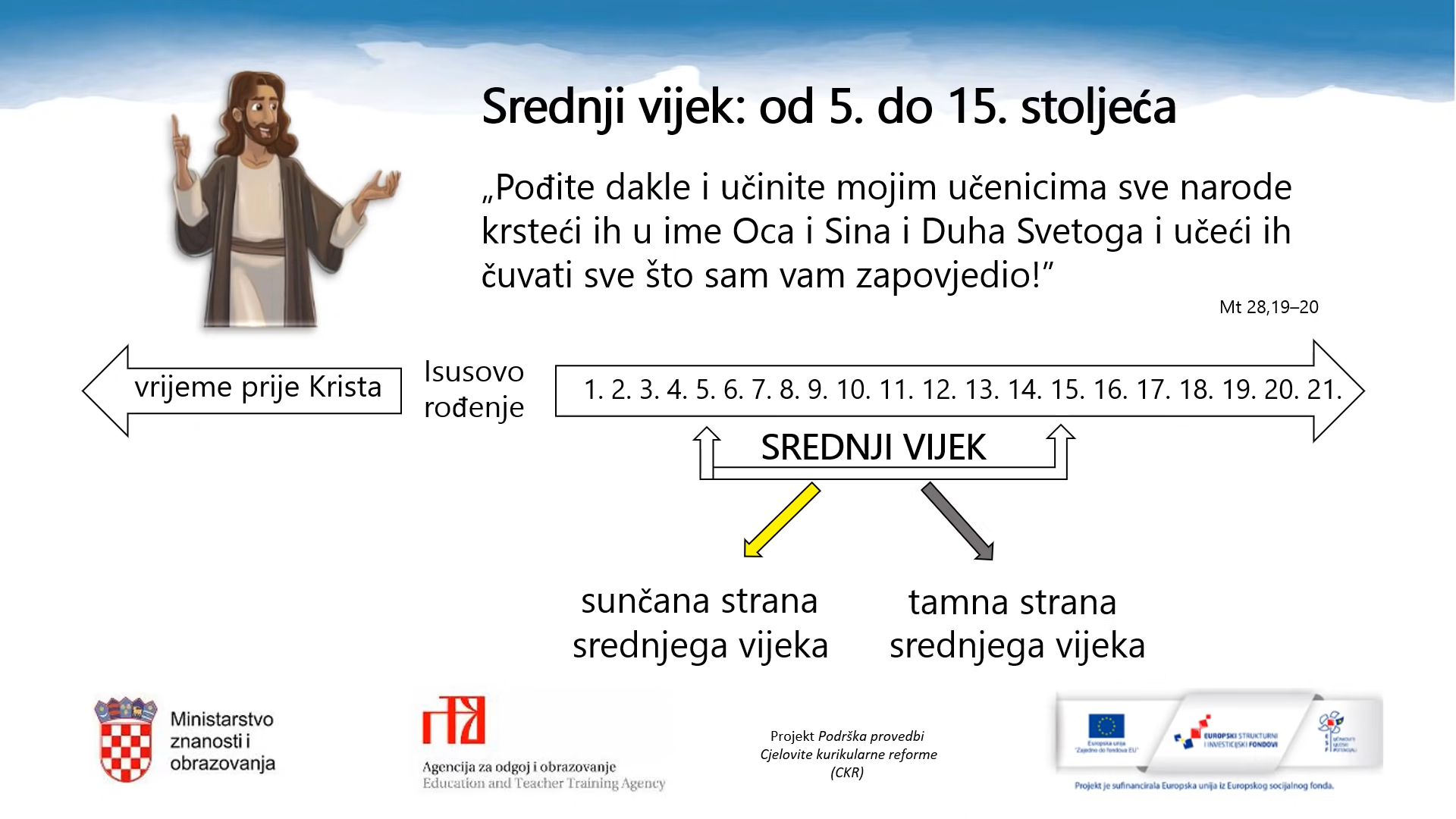 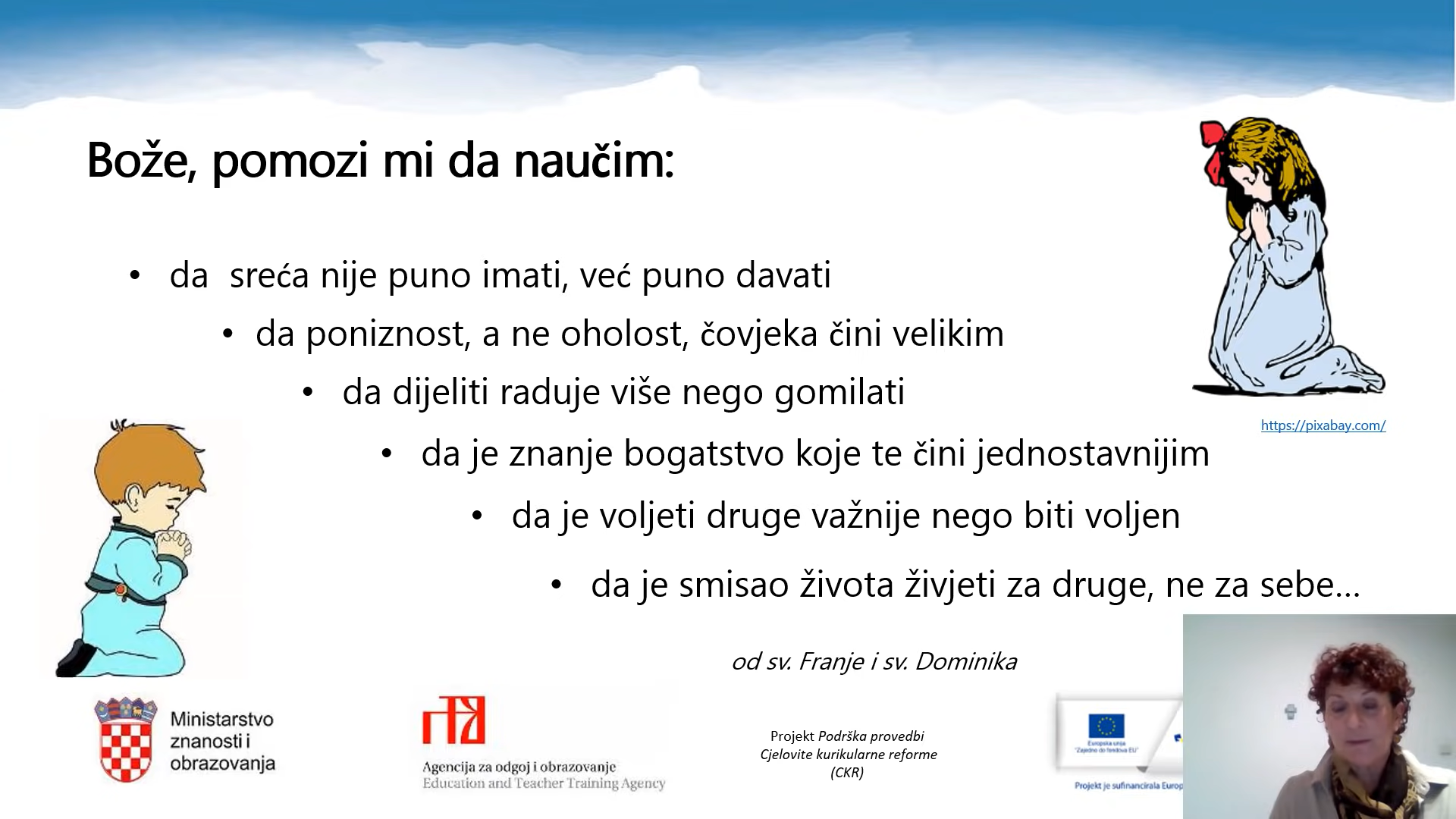 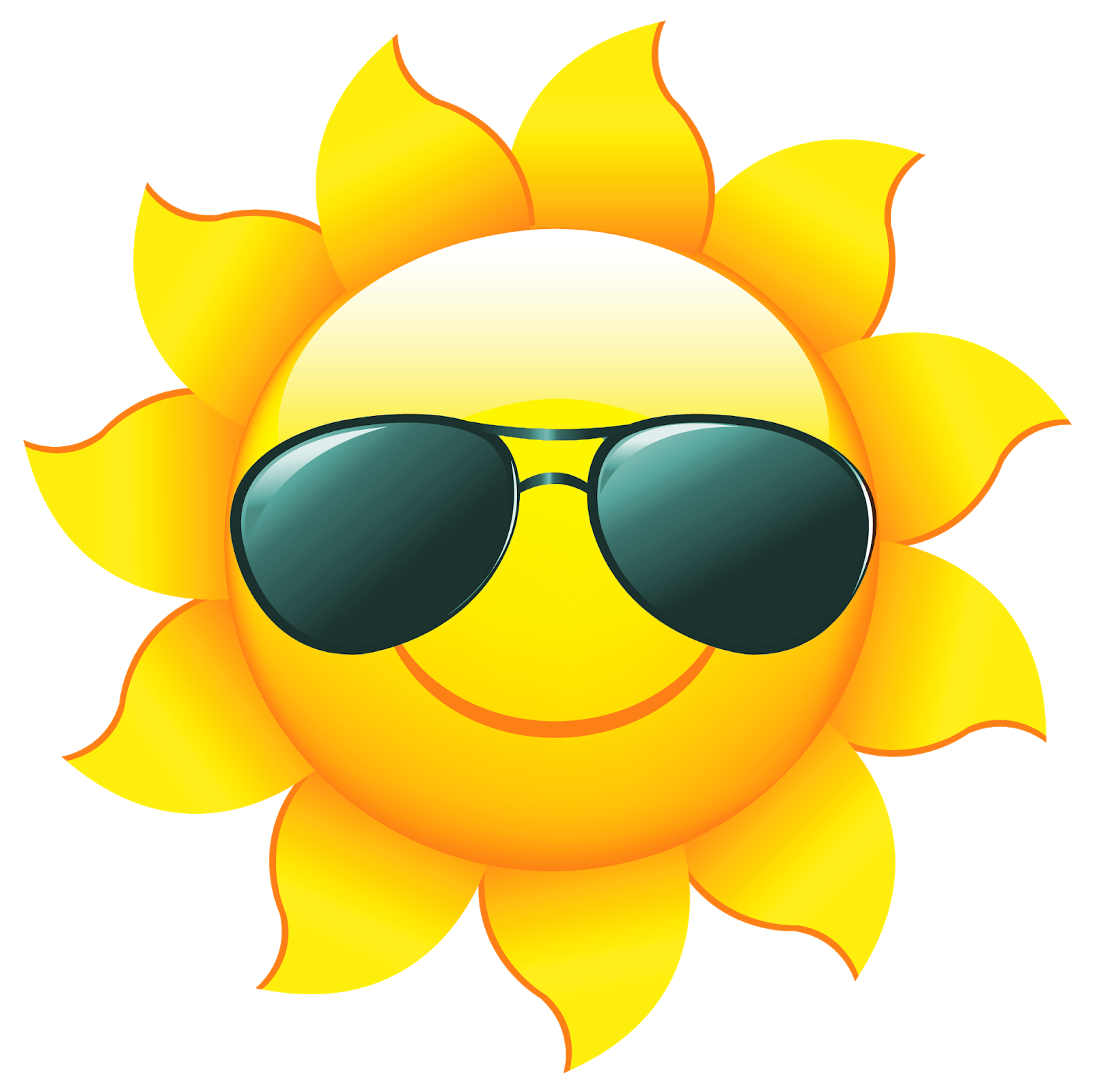 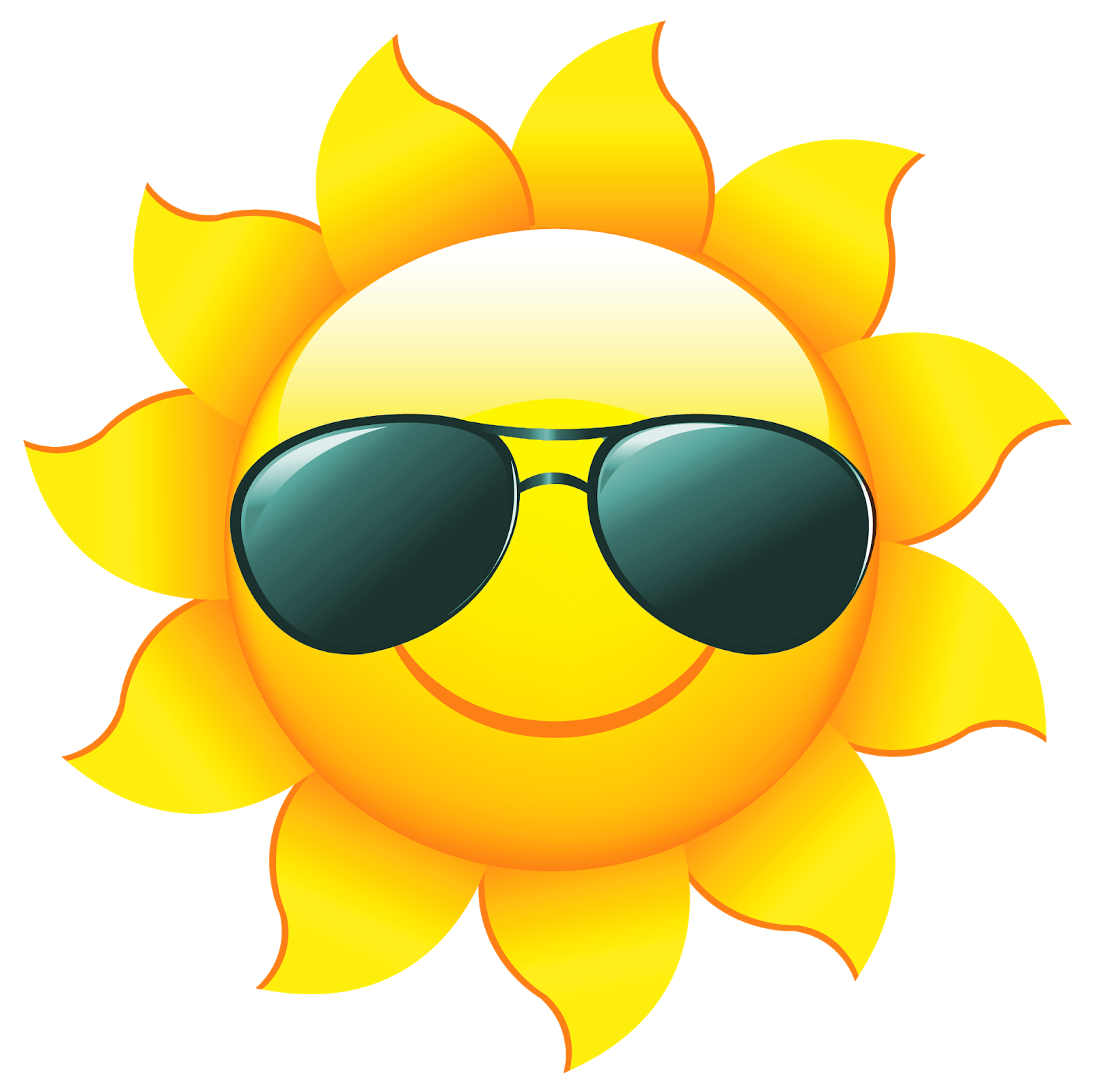 Sunčana strana povijesti (redovništvo, znanost i umjetnost)
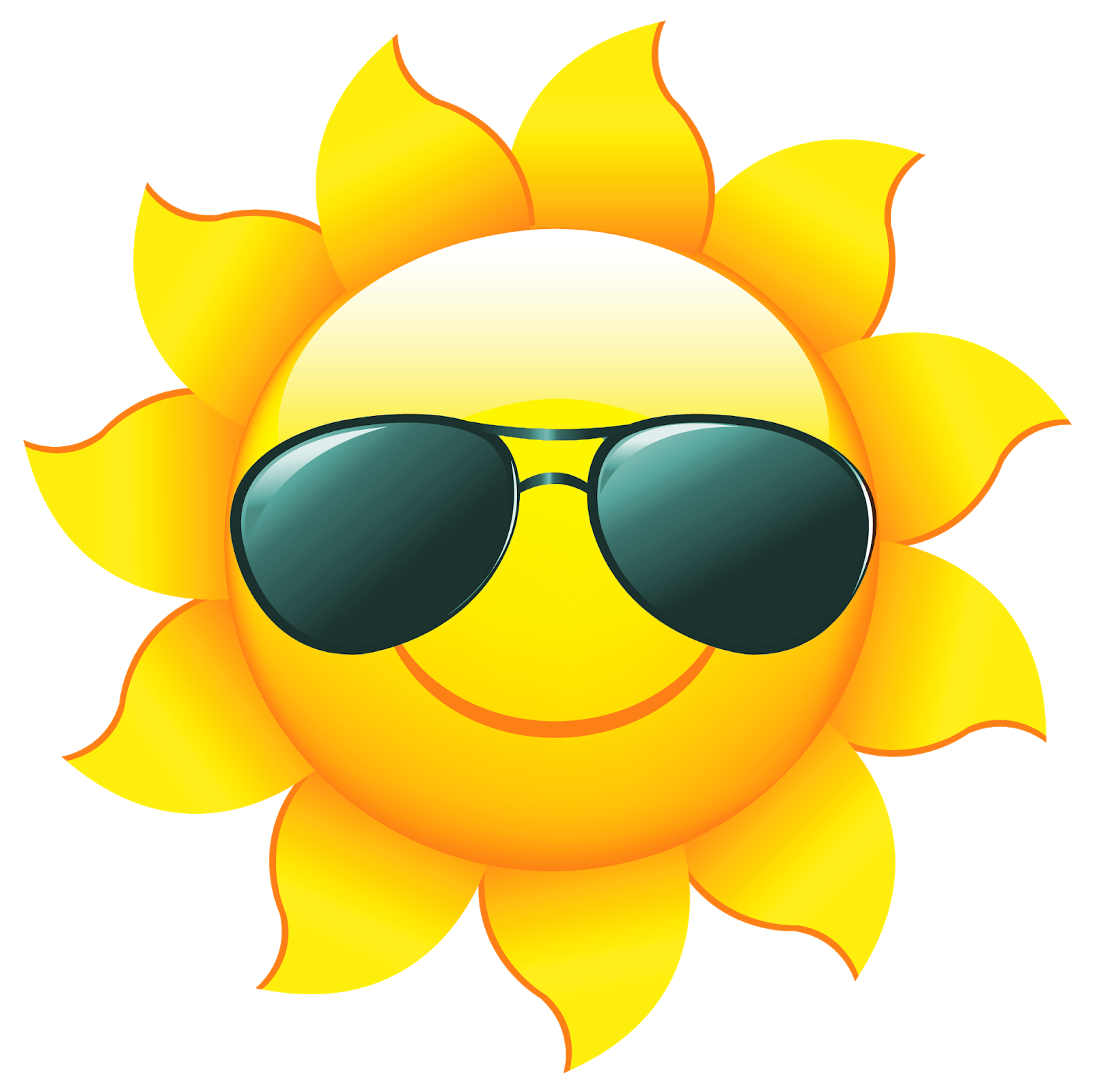 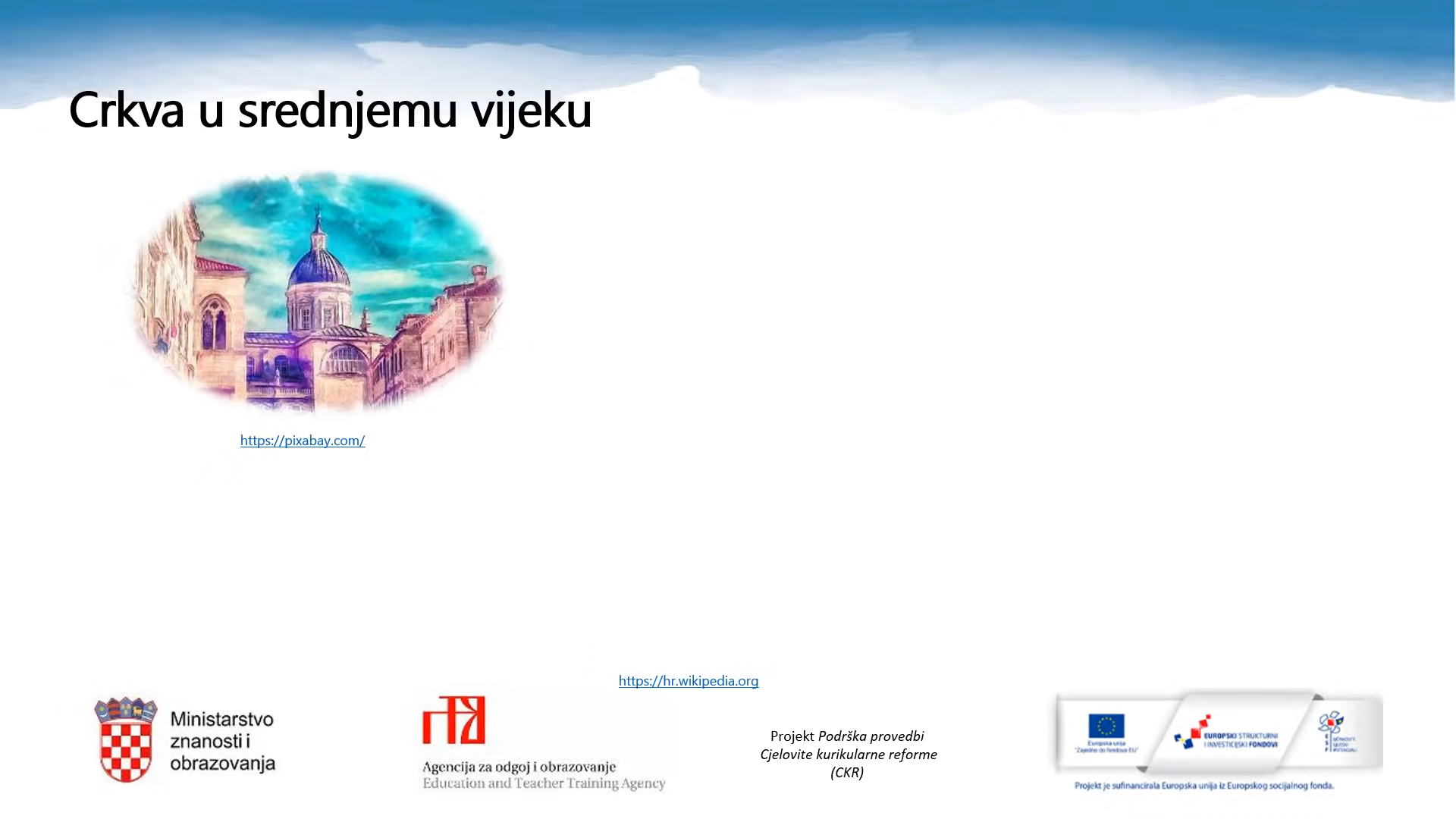 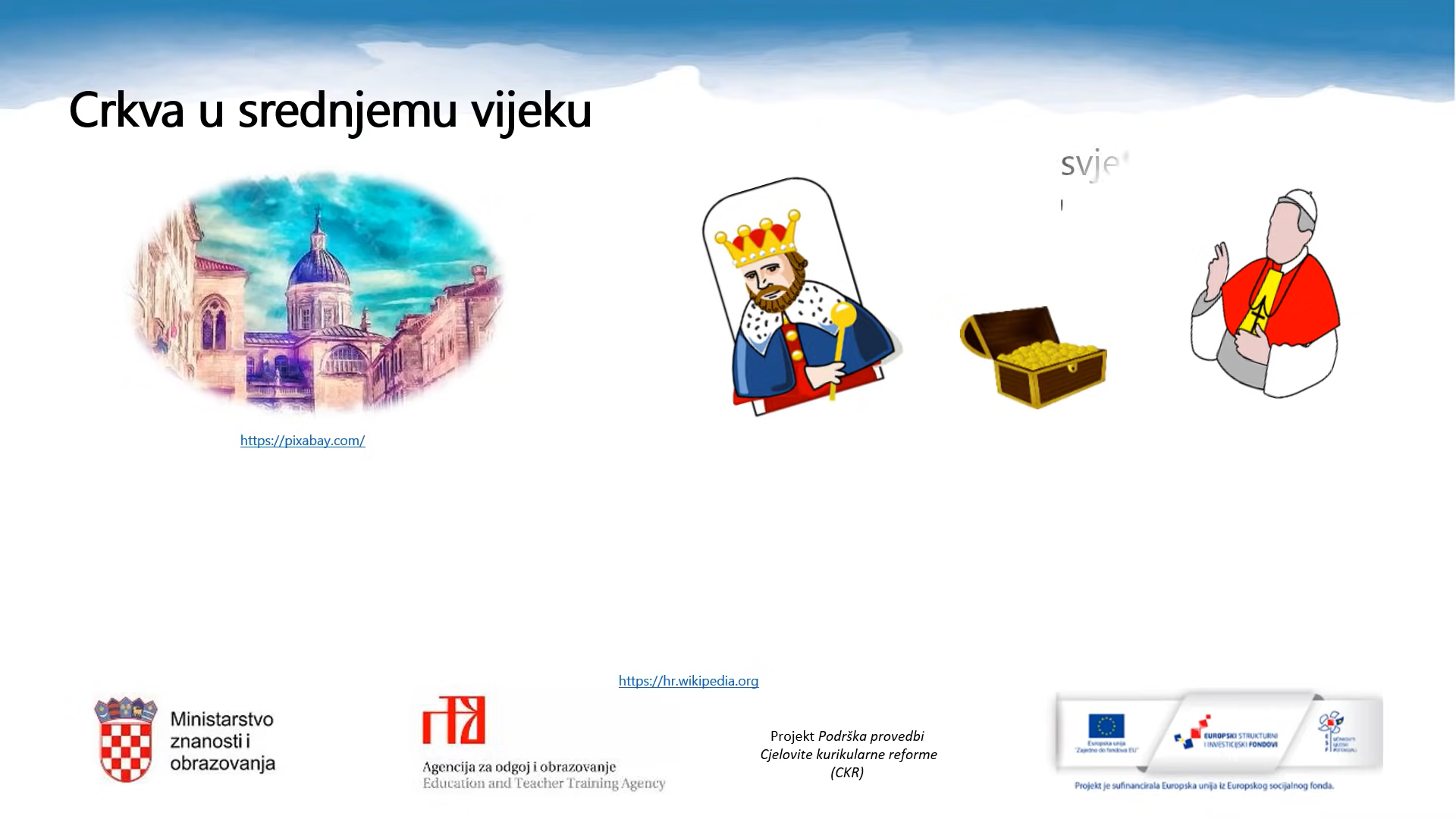 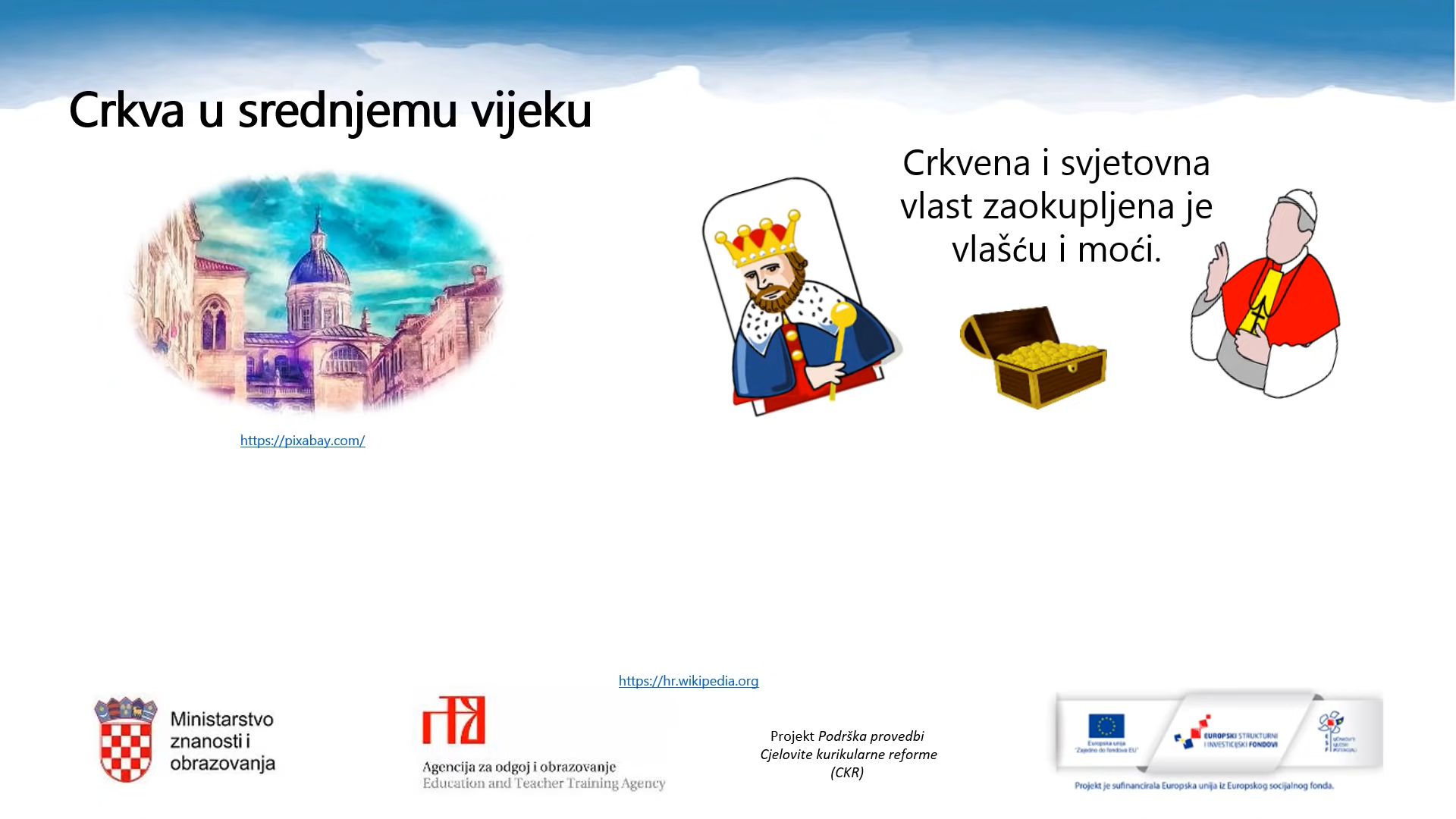 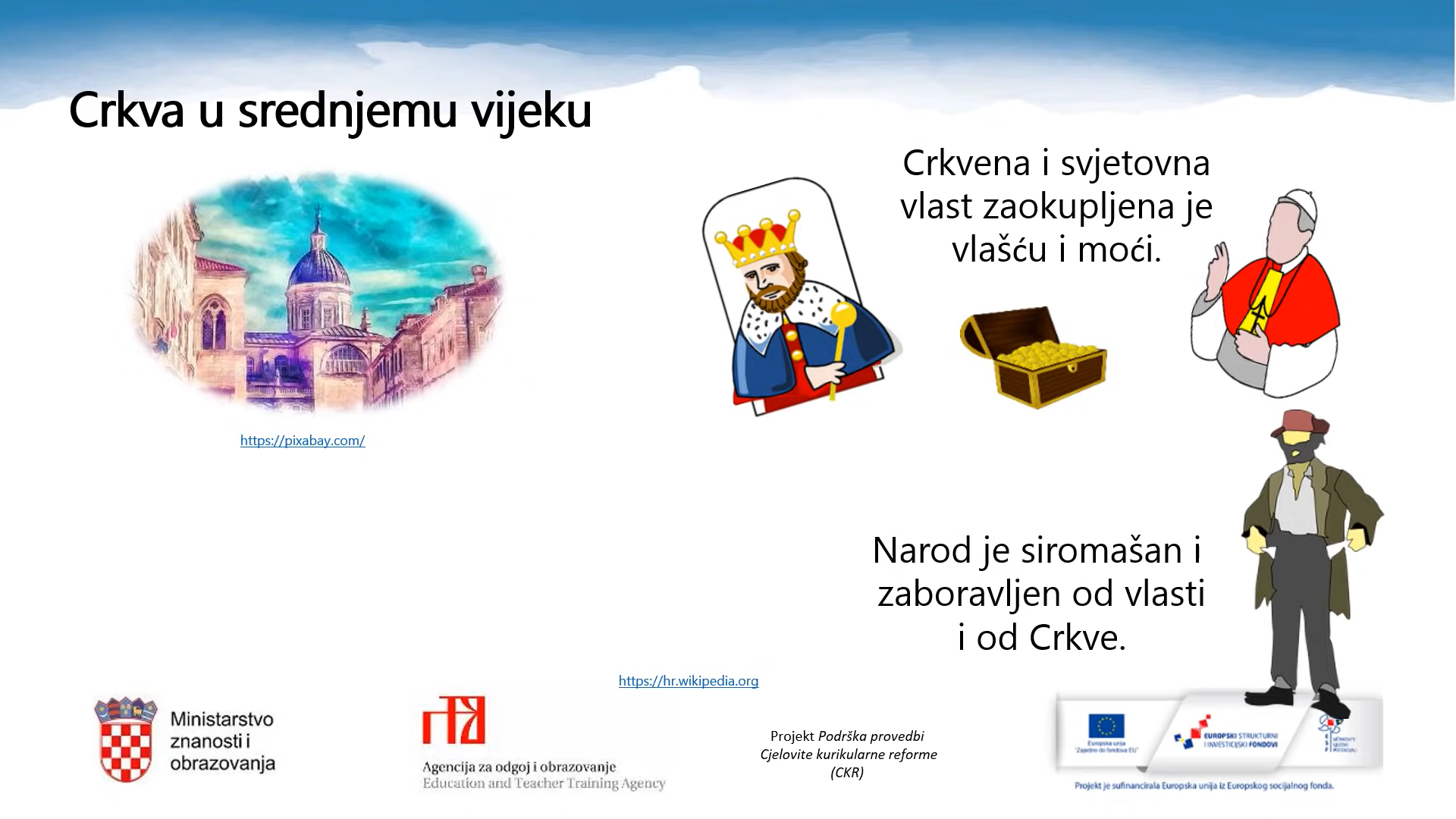 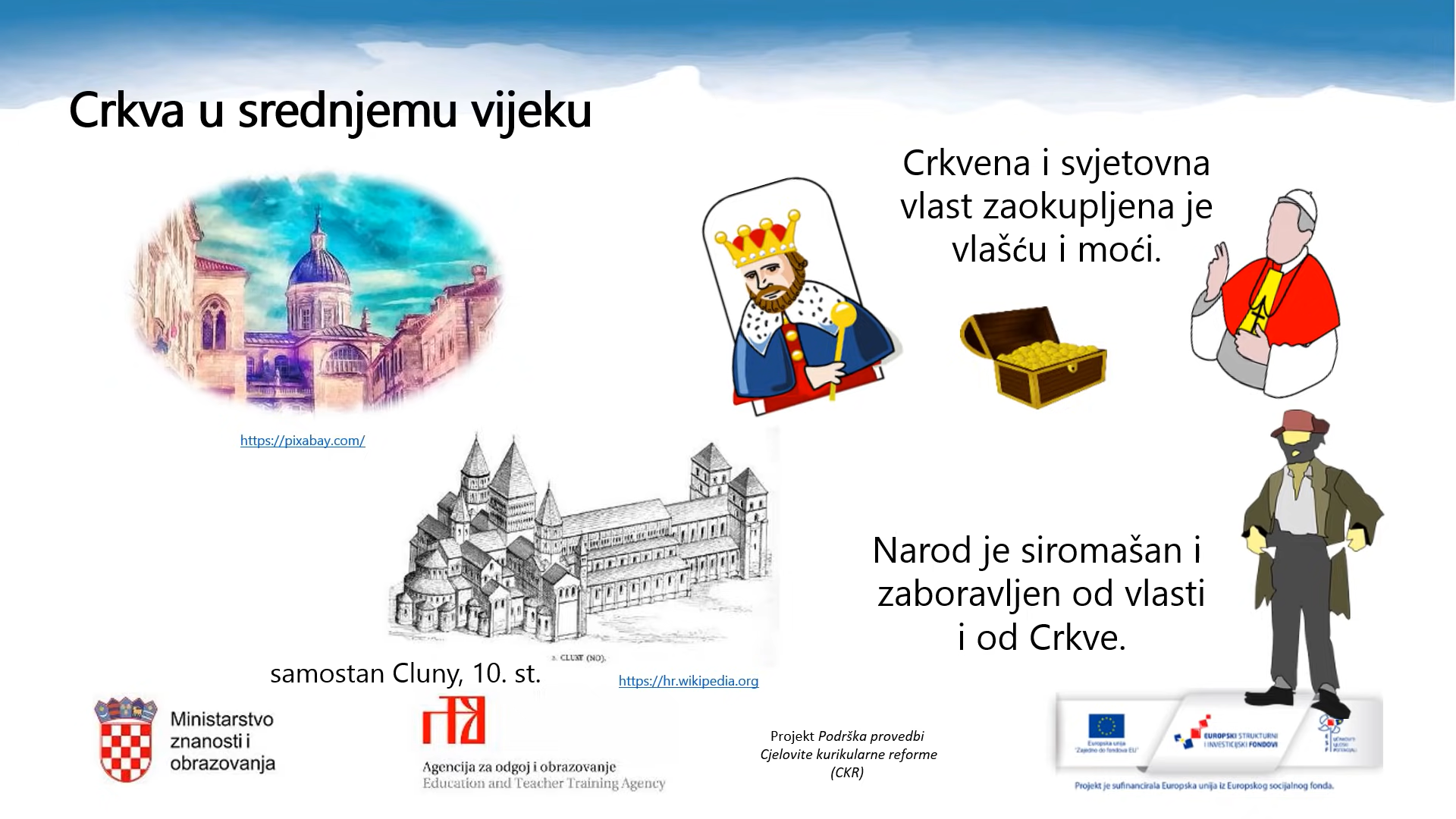 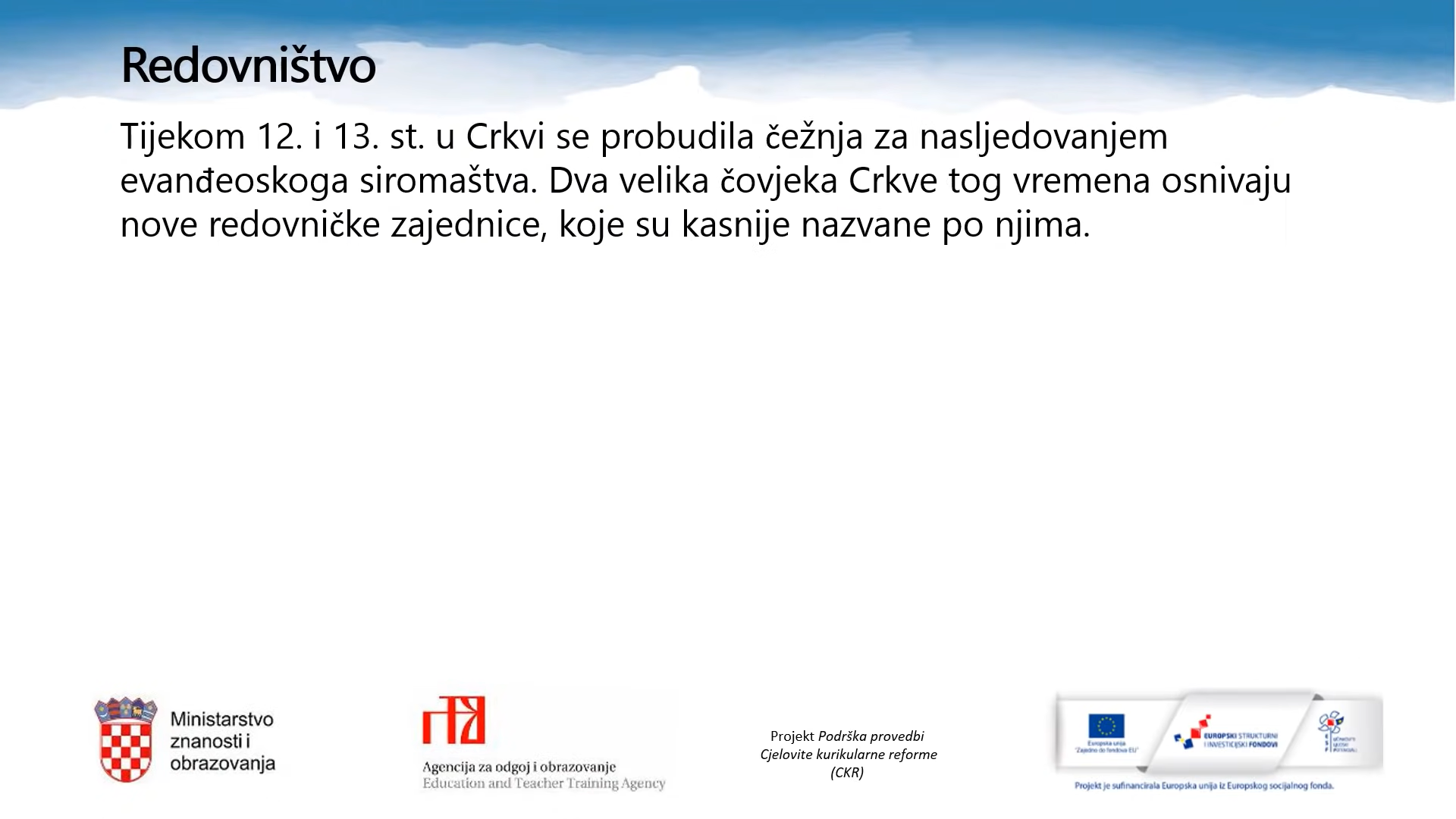 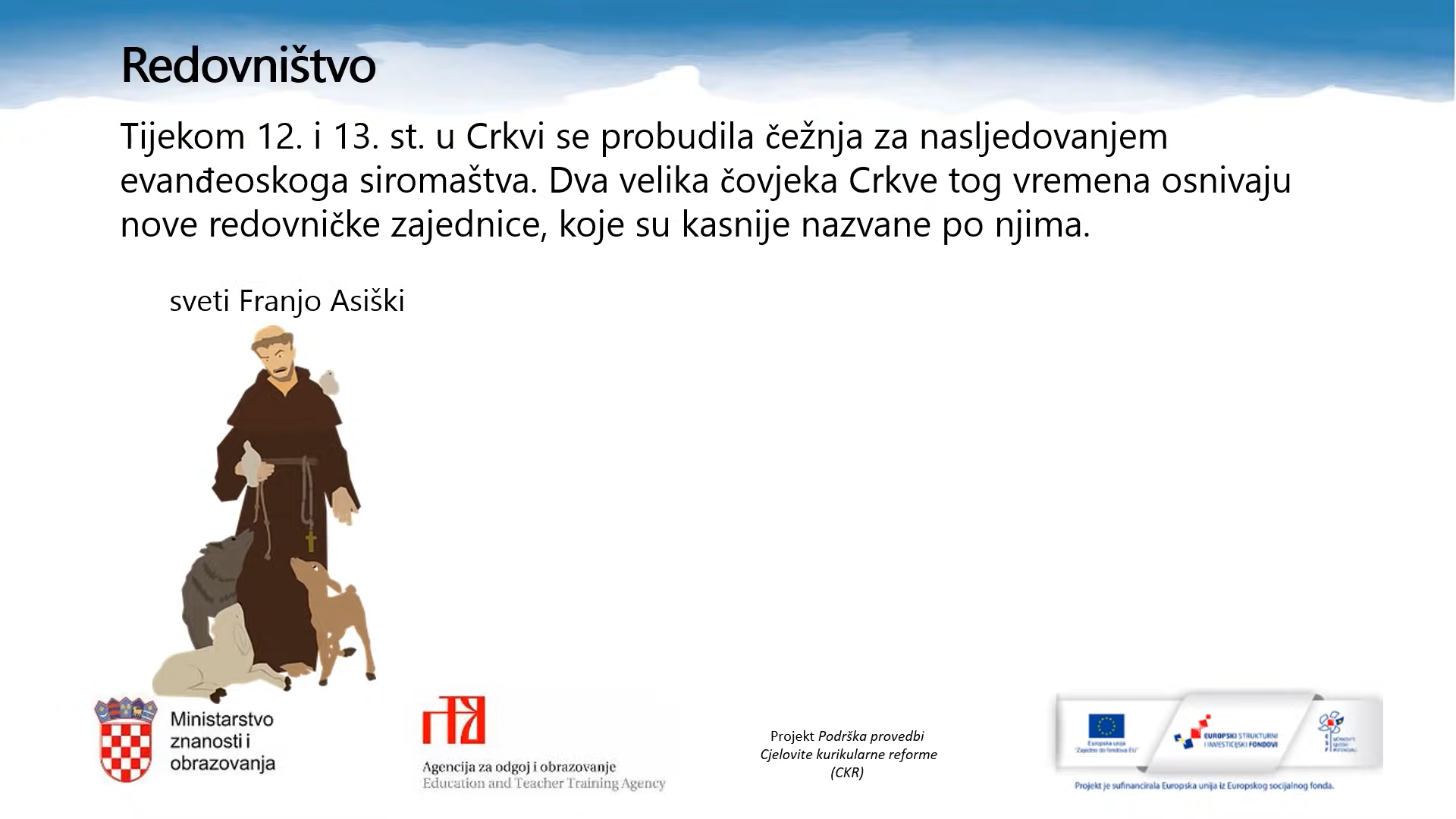 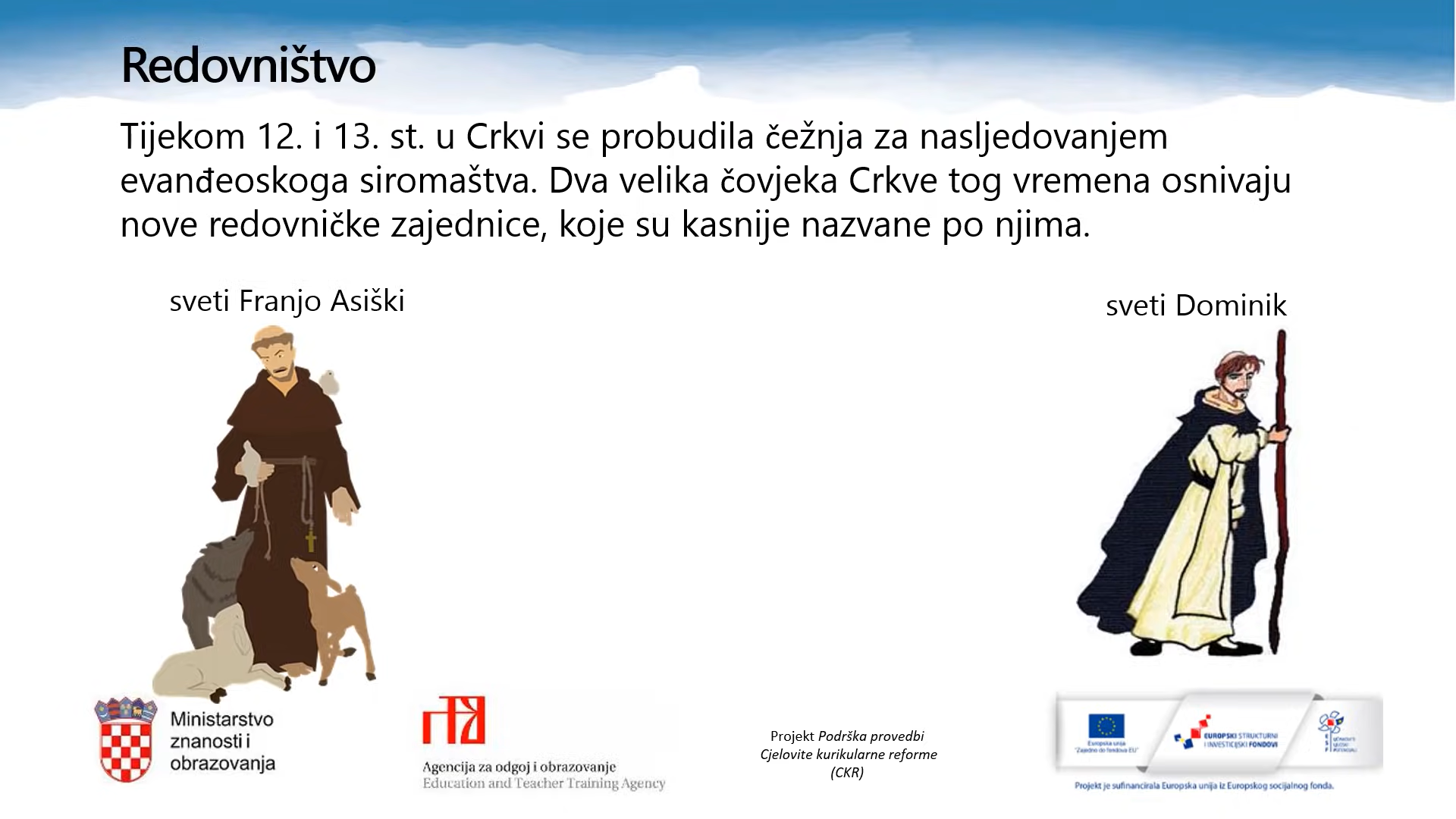 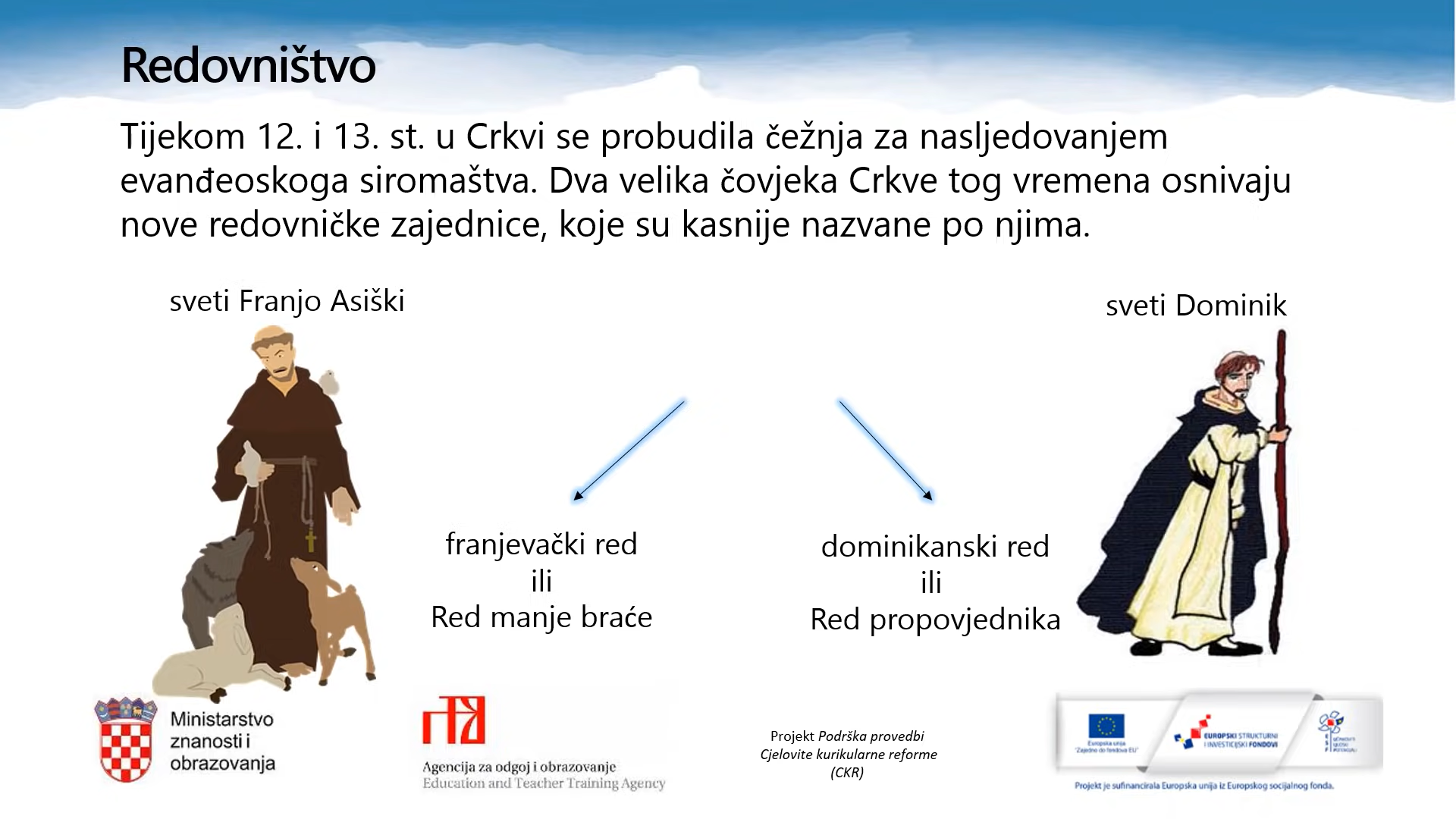 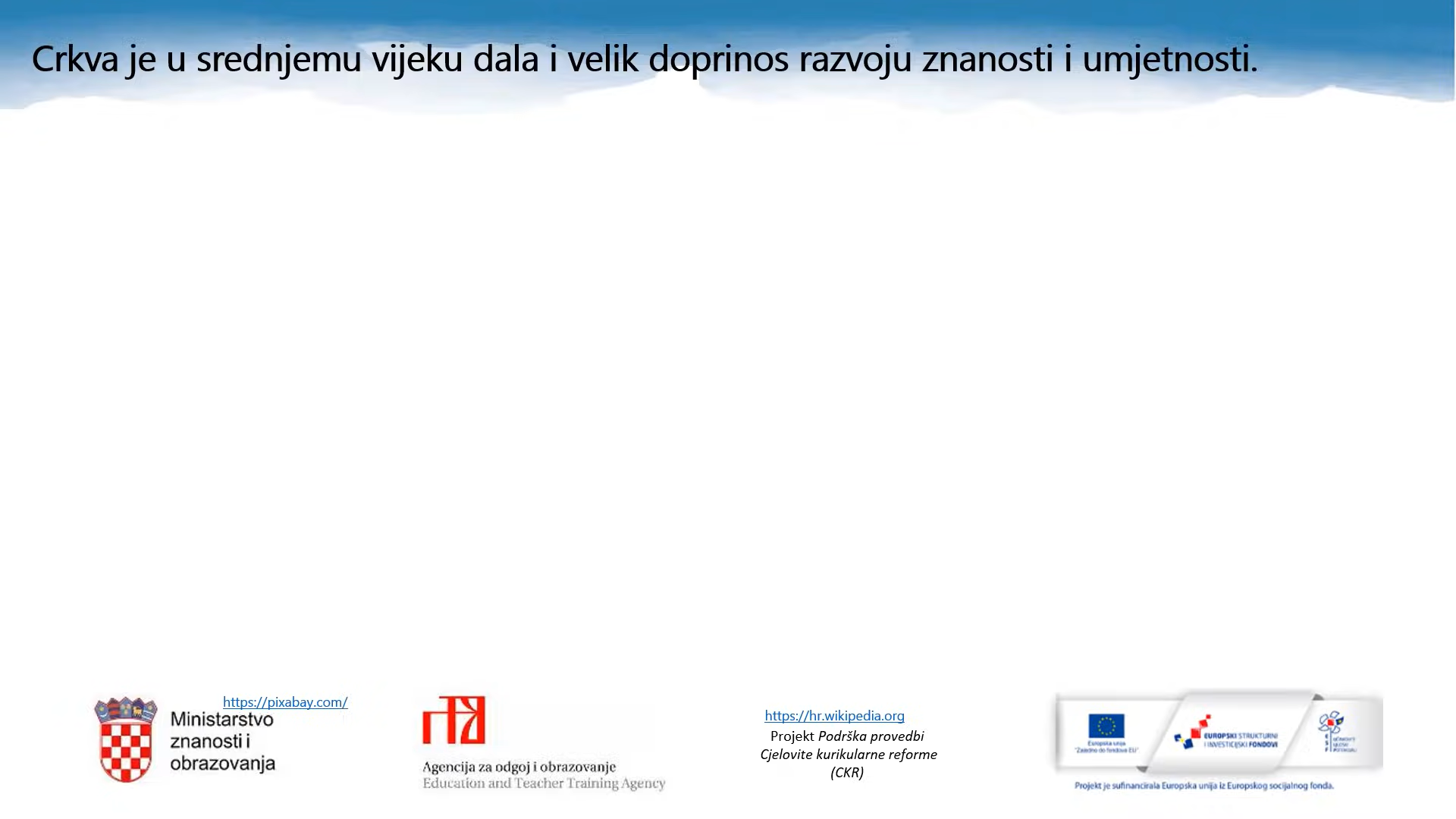 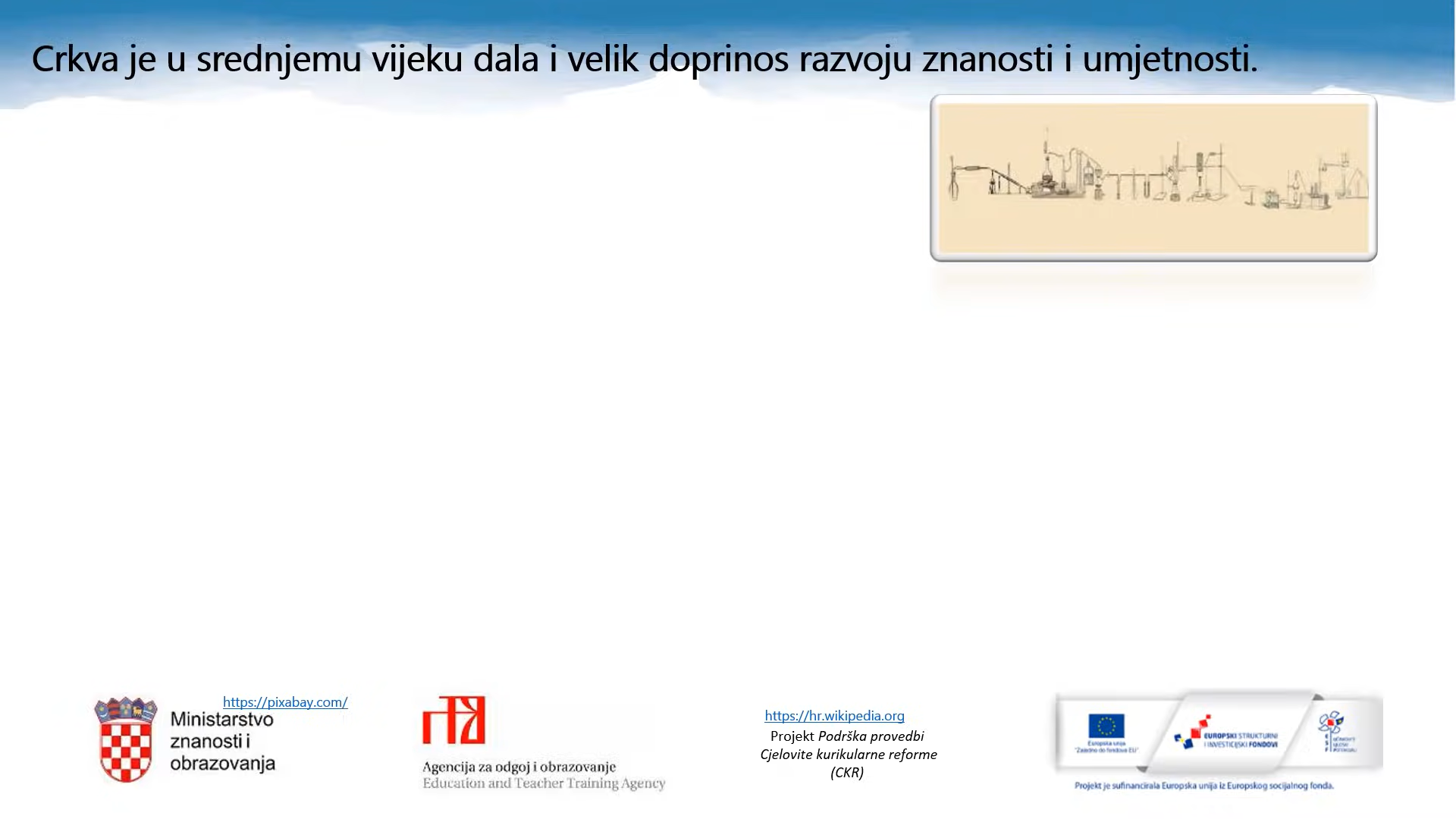 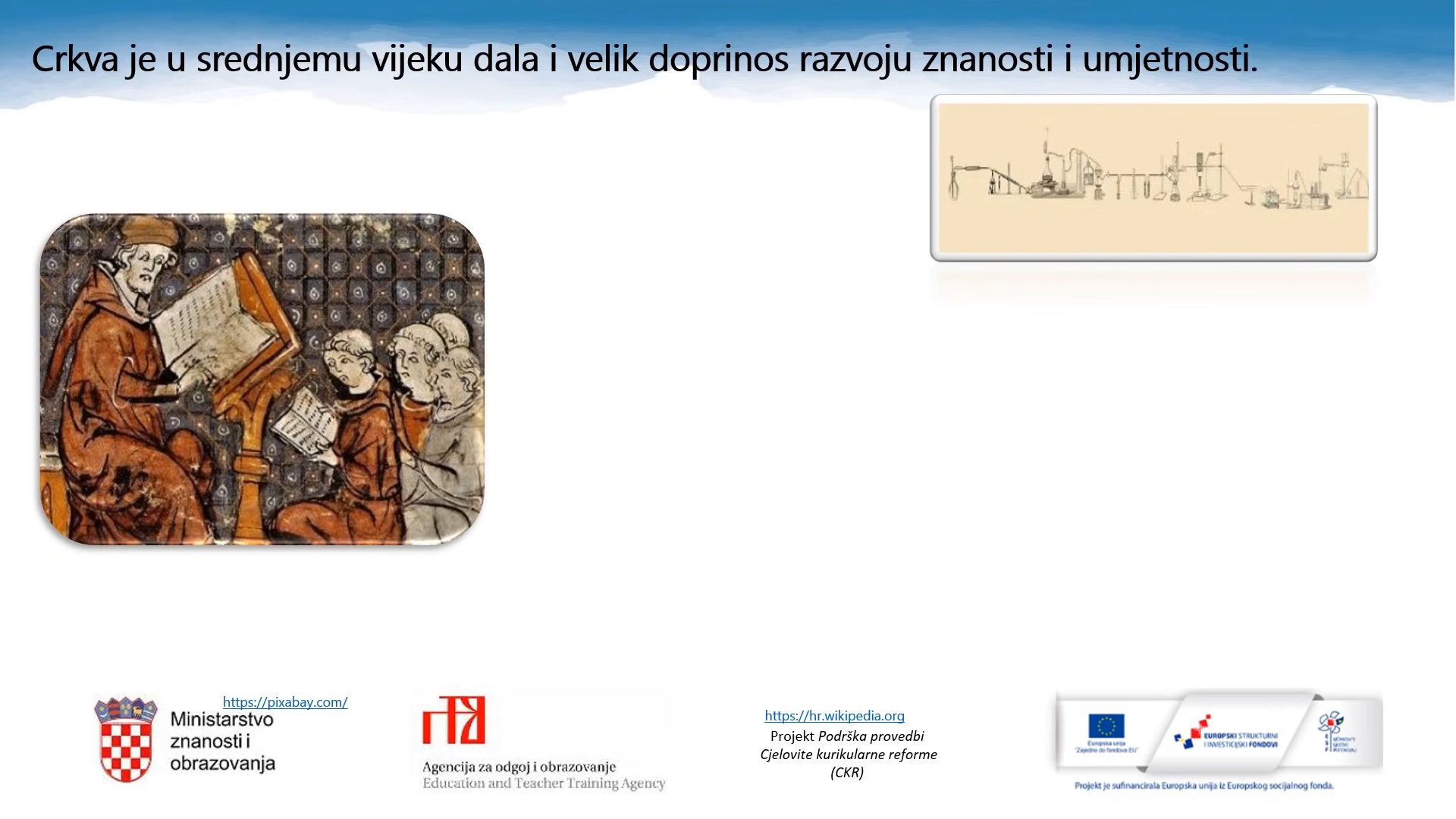 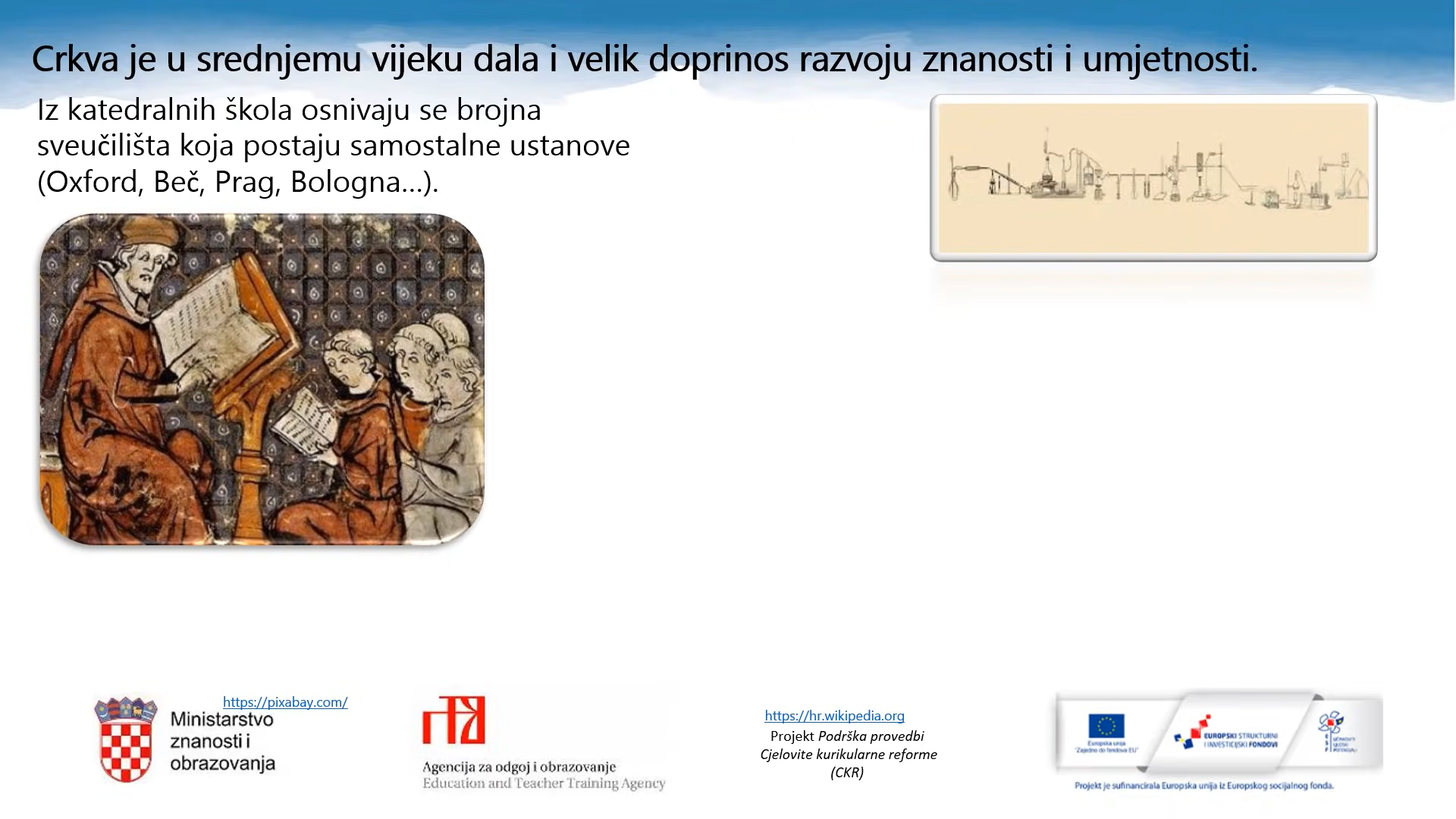 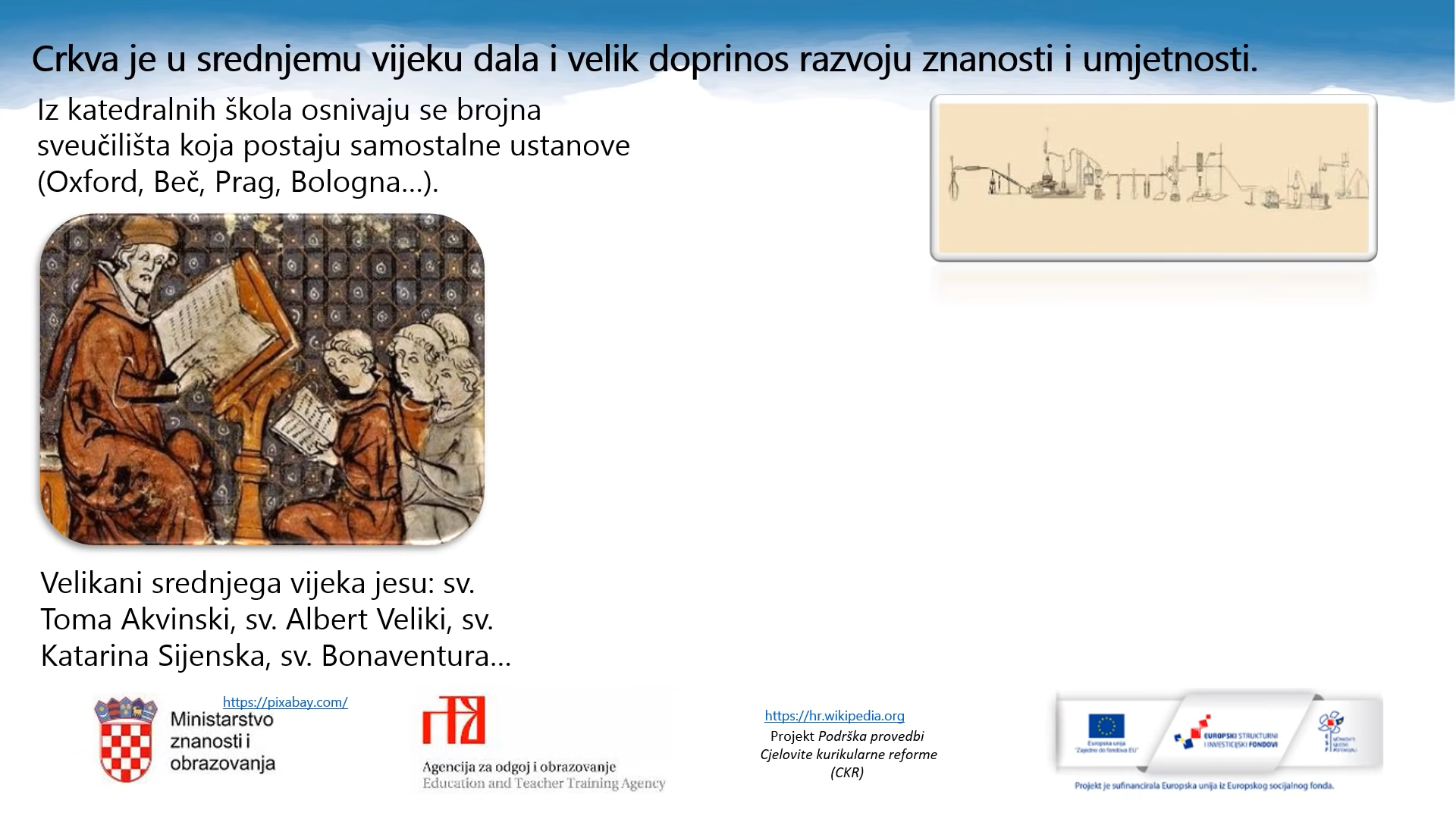 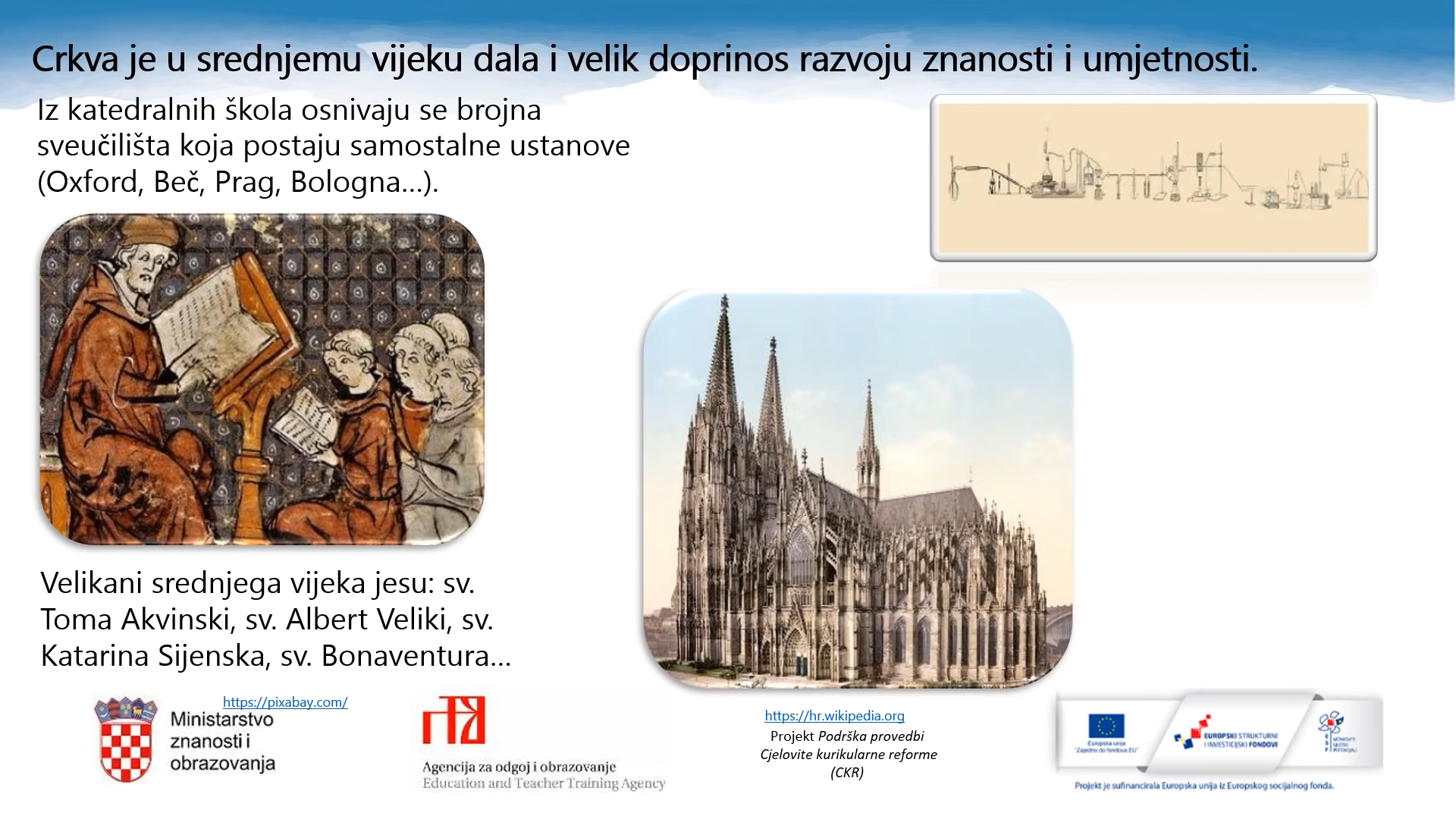 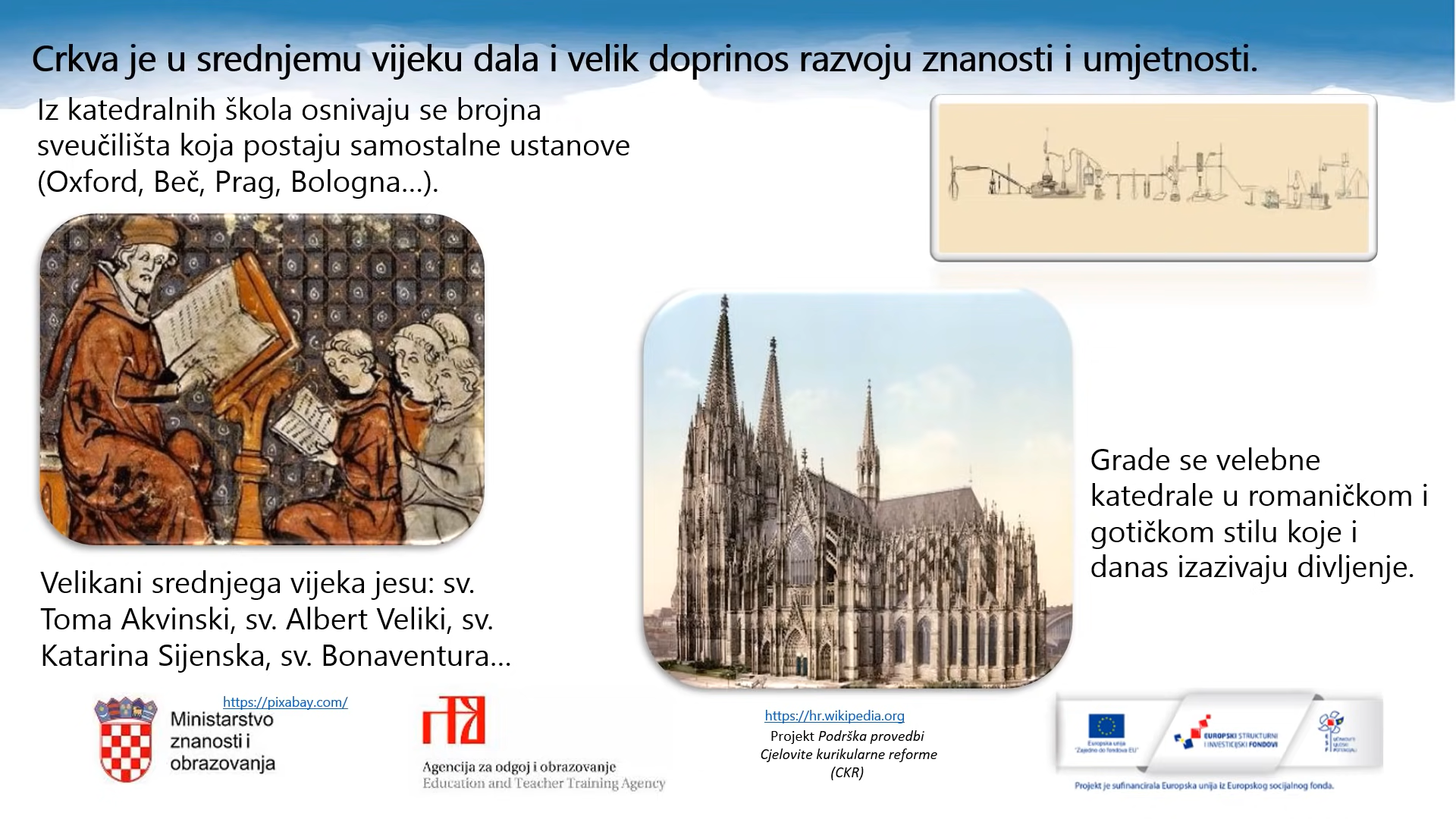 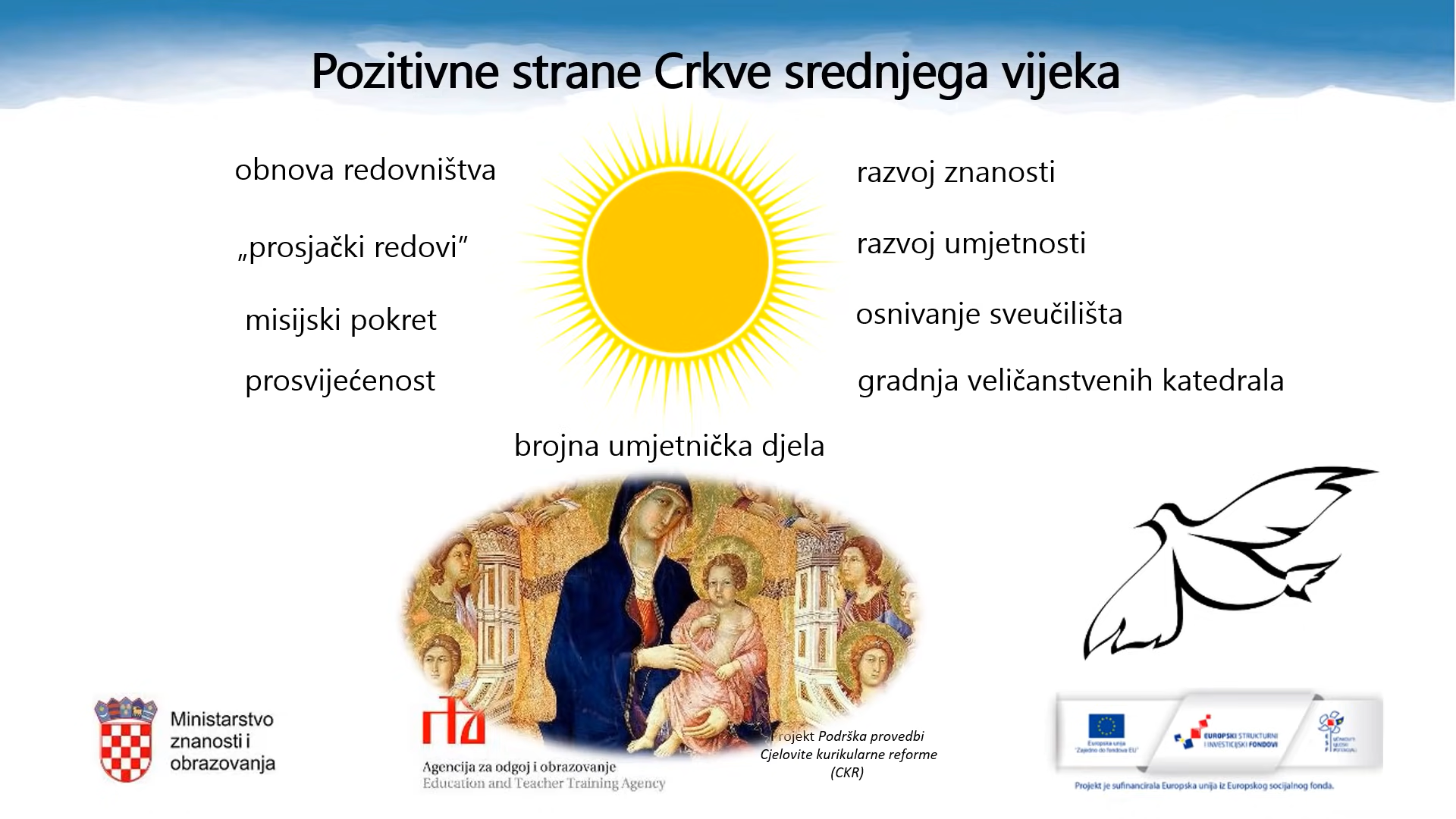 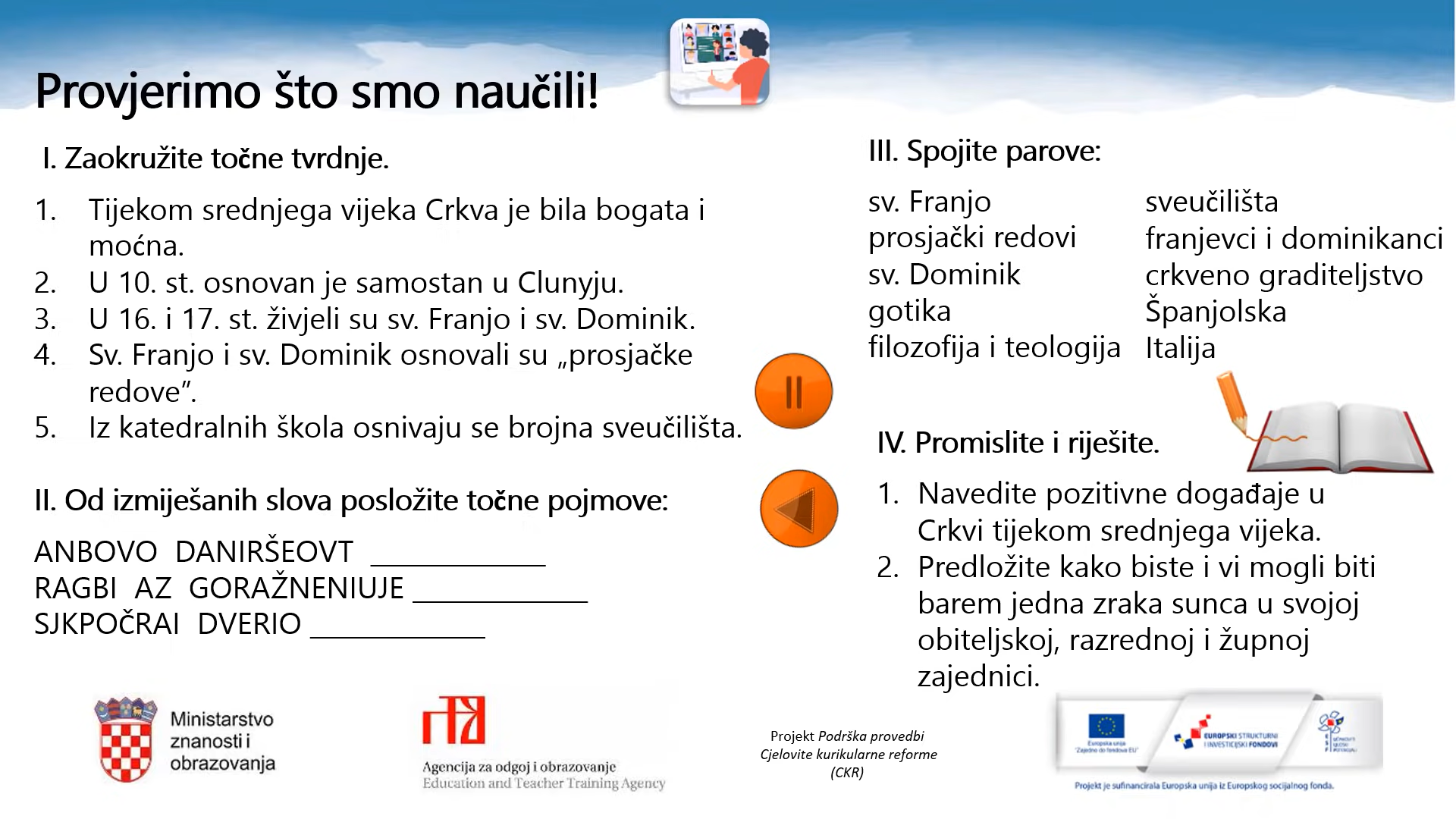 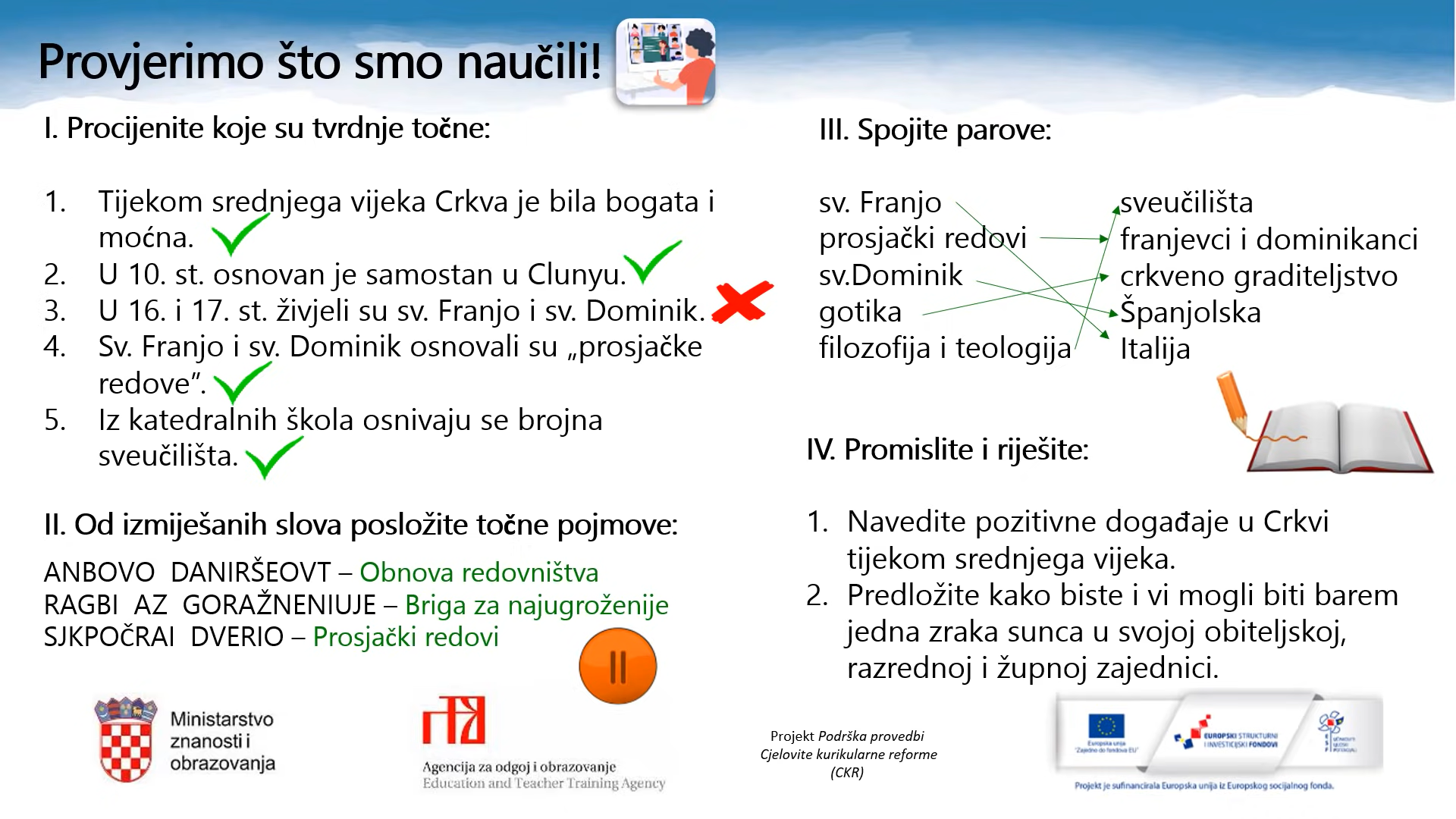 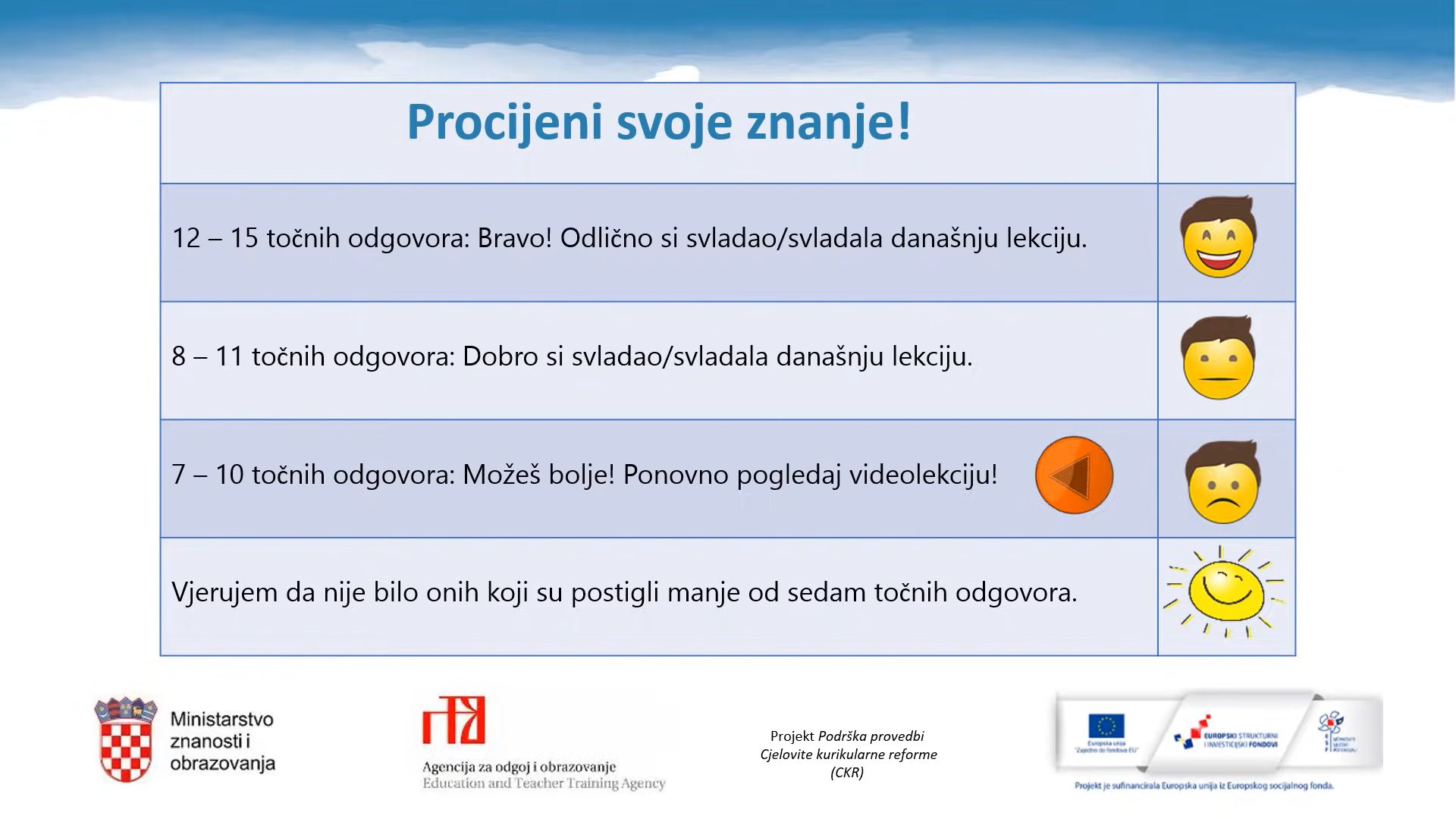